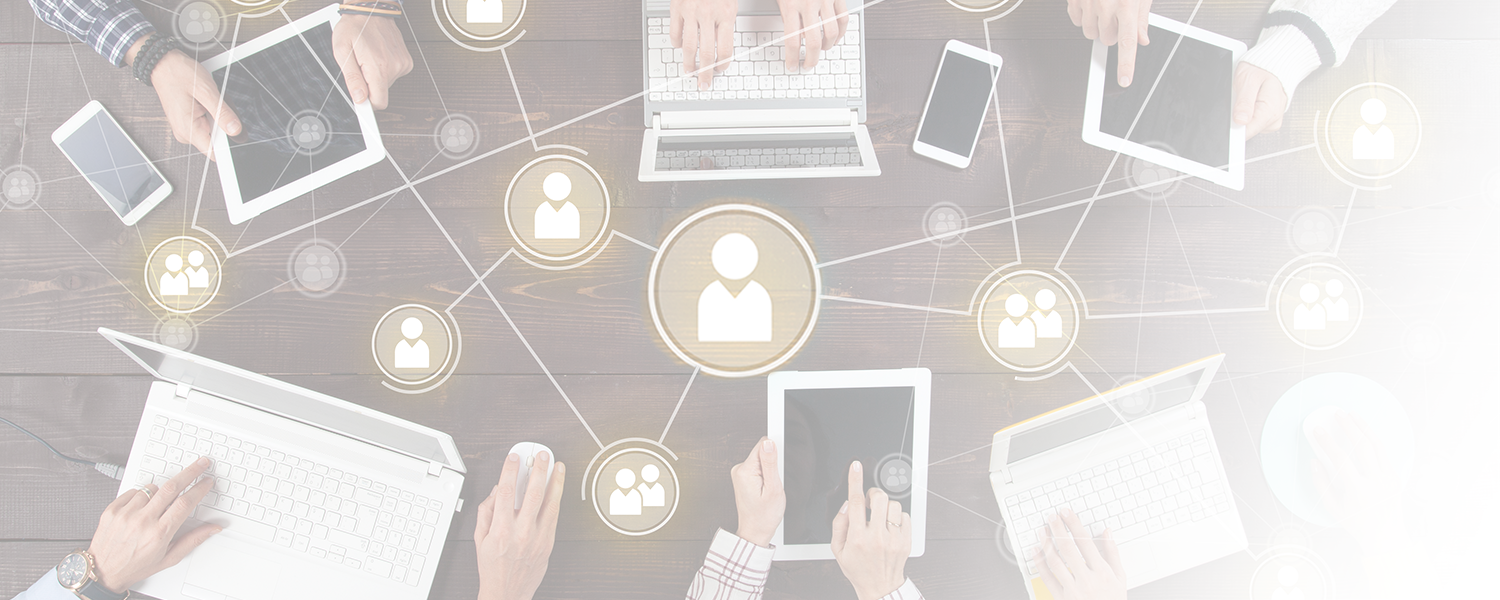 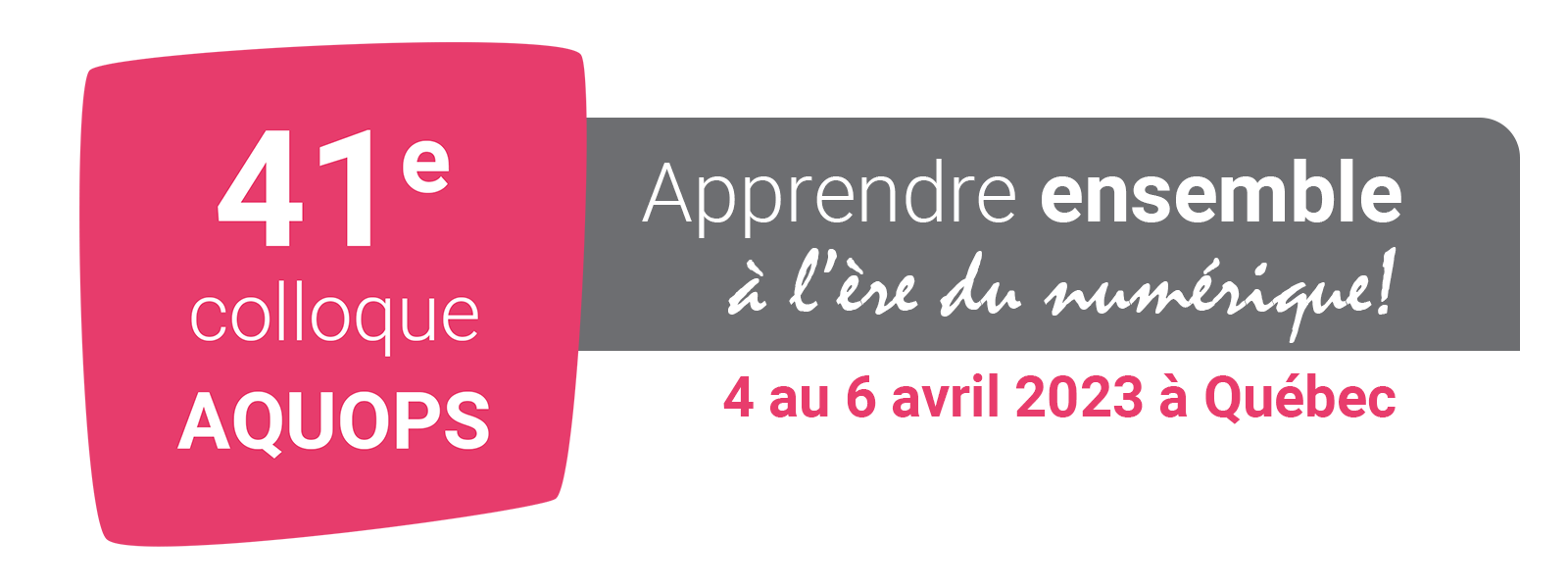 Apprendre et évaluer autrement en mathématique
Journée thématique - Atelier 0105
4 avril 2023 - 9:00 à 16:30
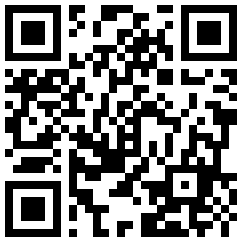 monurl.ca/aquops0105
[Speaker Notes: Salle 301A]
Apprendre et évaluer autrement 
en mathématique
Sandra Fortin - CSS de la Beauce-Etchemin
Marika Perrault - CSS des Hautes-Rivières
Étienne Perron - CSS De La Jonquière
Stéphanie Rioux - RÉCIT MST 
Marie-Josée Simard - CSS des Trois-Lacs
Esther Veilleux - CSS des Découvreurs et Programmes de mathématique


AQUOPS - Journée thématique
4 avril 2023 - 9h00 à 16h30
[Speaker Notes: SR: mot de bienvenue et présentation des animateurs

Esther Prépare des fiches pour identifier les tables : numéros et cycles


Réflexions du 20 février et devoirs pour le 27 mars: 
Nous-même prendre des traces des conversations des tables qui ont été faites 
On revient sur ce que nous avons vu, sur ce qui se vit dans la salle: y aller par le modelage
Chacun fait ses sections : ajuster sa section pour insérer traces d’apprentissage
S’assurer d’ajuster la présentation en fonction du primaire et secondaire (pas seulement secondaire : retourner dans la présentation de l’AQUOPS de l’an passé)





Notes de nos réflexions - partir de cela 20 février
Évaluation à mieux intégrer
consacrer moins de temps sur programmation/robotique
mettre causerie à la fin
parler de “trace d’apprentissage” à la place d’évaluation
6 types de tâches c’est trop
Collaboration et causerie essentielles

Proposition de MJS:
Commencer par la triangulation et dire aux enseignants que tout au long de l’atelier, nous proposerons des types de tâche qui offrent des opportunités d’évaluer différemment qu’avec des évaluations écrites, soit par conversation et/ou observation. Nous tenterons de vous proposer des activités qui favorisent la prise d’information autrement.
Alors lorsque vous ciblez une tâche (ex. open middle, menu math, causerie, créative, math en 3 temps), nous vous demandons de vous poser la question: Comment pourrais-je garder une trace d’apprentissage à partir de cette activité et comment pourrais-je la consigner et pour qui?]
Organisation de la salle
(travail en sous-groupe)
[Speaker Notes: SR


Laisser 2-3 tables libres pour les rassemblements par niveaux plus populaires
Esther prépare les papiers

A revoir!!!! FAit
Choisir une tâche coup de coeur par type!!

Pour votre revision de fin d’année activité début d’année? Bonne ide]
Apprendre et évaluer autrement en mathématique
Document de présentation
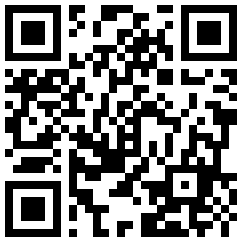 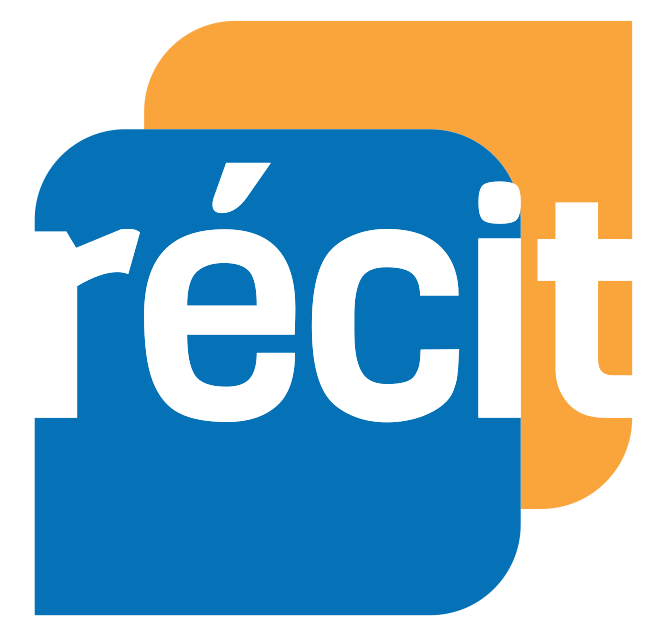 monurl.ca/aquops0105
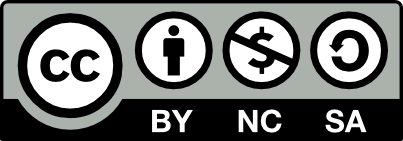 Cette présentation est mise à disposition par le  RÉCIT MST, sauf exception, selon les termes de la Licence CC, 2022.
[Speaker Notes: SR]
Apprendre et évaluer autrement 
en mathématique
Faire autrement en mathématique, c’est possible! Lors de cette journée thématique, vous découvrirez les raisons qui poussent de plus en plus d’enseignants à penser autrement la classe de mathématique afin de rendre les élèves plus impliqués dans leurs apprentissages. Nous vous présenterons des conditions favorables pour susciter la réflexion et l’engagement des élèves tout en s’assurant une meilleure compréhension conceptuelle. Vous découvrirez aussi des approches variées, différents types de tâches, des suggestions de ressources et des outils numériques qui permettent de soutenir l’enseignement, l’apprentissage et l’évaluation autrement en mathématique. Finalement, vous aurez l’occasion d’explorer, de vivre ou même de produire des situations d’apprentissage ou d’évaluation autrement. Le site « Apprendre et évaluer autrement en mathématique » viendra soutenir le contenu de cette présentation.
[Speaker Notes: SR]
Plan de la journée - AM
9h à 12h
Accueil 
Planification des apprentissages
Open Middle 
Traces d’apprentissage variées
Menu Math 
Tâches créatives 
Exploration en sous-groupes
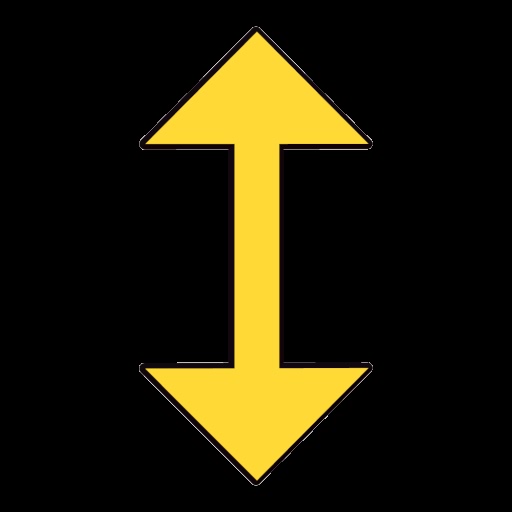 Traces d’apprentissage
[Speaker Notes: SR

Voir si nous plaçons Planification + traces d’apprentissages dans l’avant-midi

Accueil - Tous (10)
Planification des apprentissages et présentation du site - EV - (10)
Open Middle - EP-  (20-25)
Traces d’apprentissage - EP et MP - (10-15)
Menu math - MJS et MP - (20-25)
Tâches créatives - SR et SF -  (20-25) 
Exploration en sous-groupes - SF - (30-45)]
Plan de la journée - PM
13h30 à 16h00
Engagement et participation active des élèves - Collaboration
Math en 3 temps
Programmation et robotique
Causeries mathématiques 
Exploration en sous-groupes
Conclusion
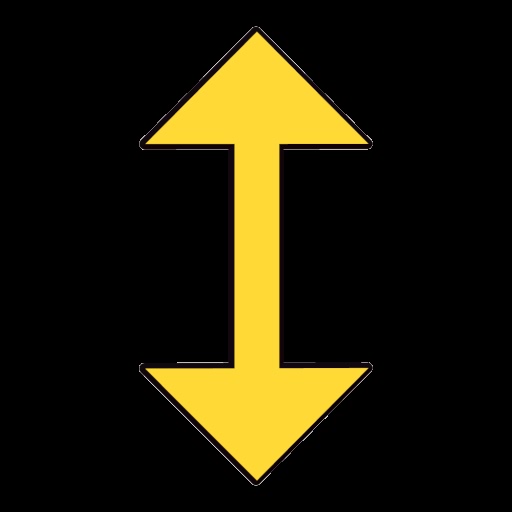 Traces d’apprentissage
[Speaker Notes: SR

Collaboration - EV + EP + MJS - (20-25)
Math en 3 temps - SF-  (20-25) 
Programmation et robotique - SR - (20-25) 
Causeries - MP - (20-25)
Exploration en sous-groupes SF (30-45)
Conclusion EV (10 minutes)]
Wooclap… Connaissez-vous…?
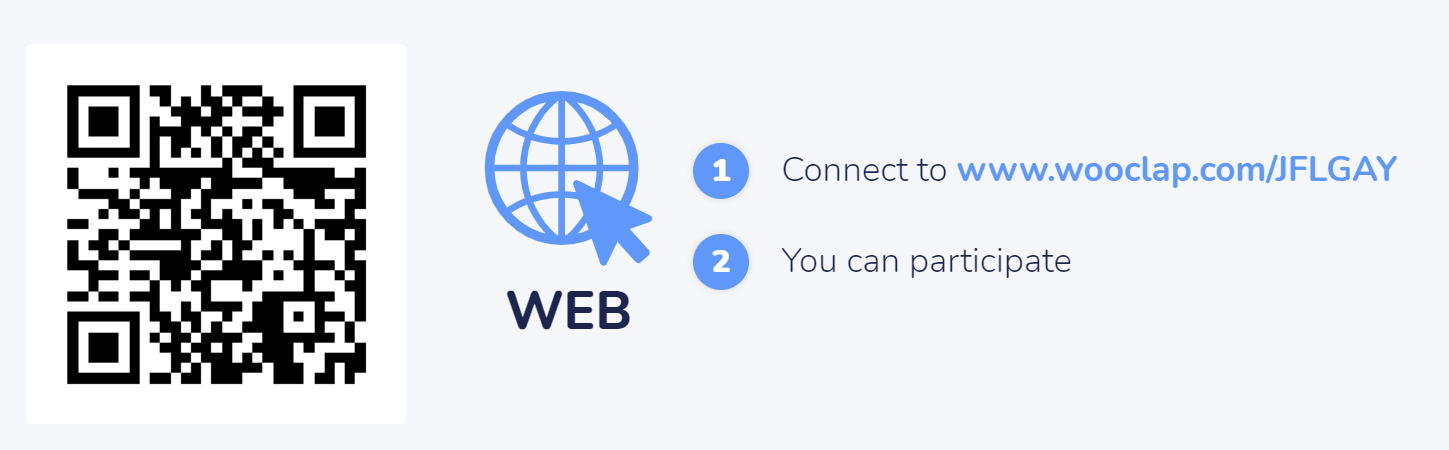 [Speaker Notes: SR
 https://app.wooclap.com/JFLGAY
Questions à main levée:
Qui connaît déjà le site «Apprendre et évaluer autrement en mathématique»?




Dès le départ: séparer la salle en fonction des cycles (primaire et secondaire)
Idéalement, trouver une façon de séparer en fonction des types de tâche]
Nos intentions
Découvrir et comprendre le fonctionnement du site

Découvrir, s’approprier et expérimenter les types de tâches

Cibler des tâches à intégrer dans votre planification annuelle

Se questionner sur la façon de consigner les traces d’apprentissage selon le type de tâche ciblé
[Speaker Notes: SR]
Les intentions du site
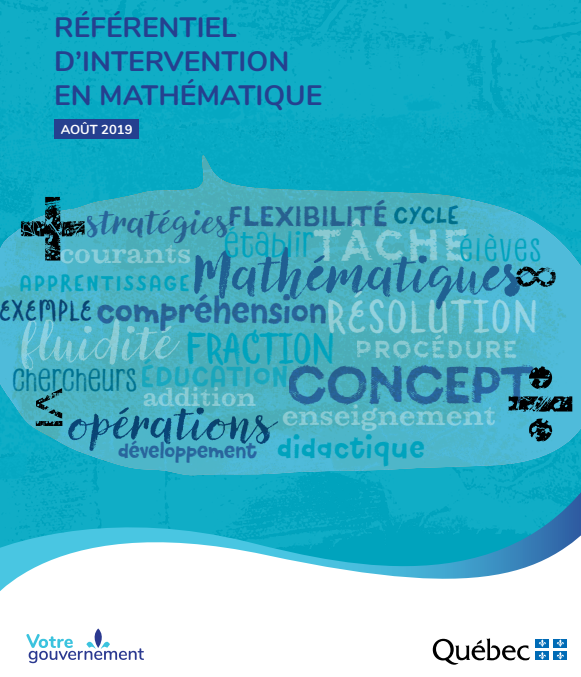 Ce site a été créé sur 2 ans  et continue d’être actualisé depuis par une équipe de CP math et de CP RÉCIT
Comment réduire les écarts dans nos classes de mathématiques ?
Comment faire de la mathématique ?
Comment optimiser le temps d’enseignement et le temps d’apprentissage ?
Comment créer des apprentissages durables ?
Comment consigner les traces d’apprentissage des élèves ? (pistes)
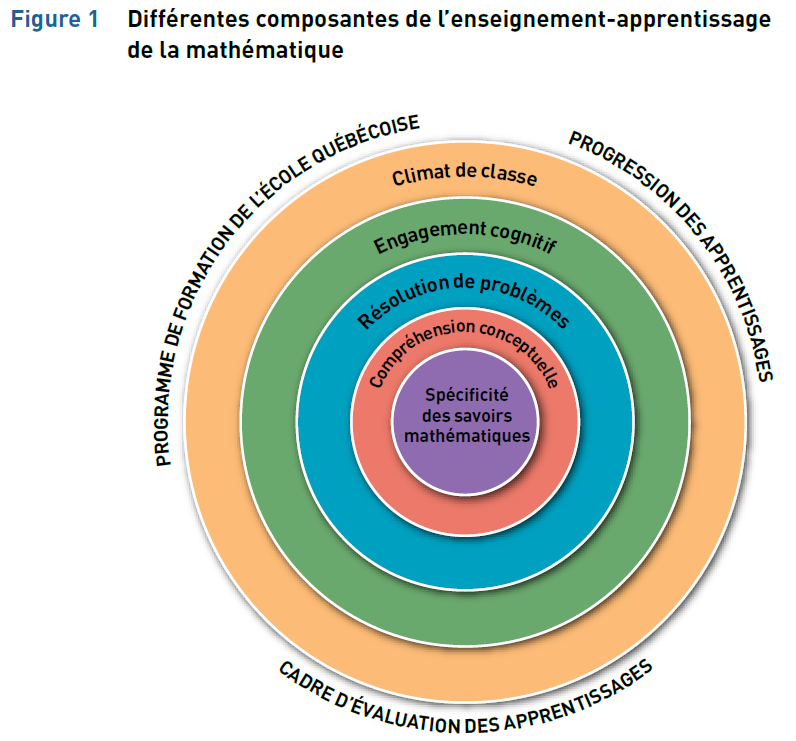 [Speaker Notes: EV]
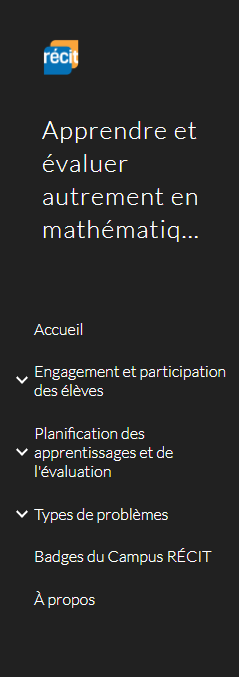 Présentation du site
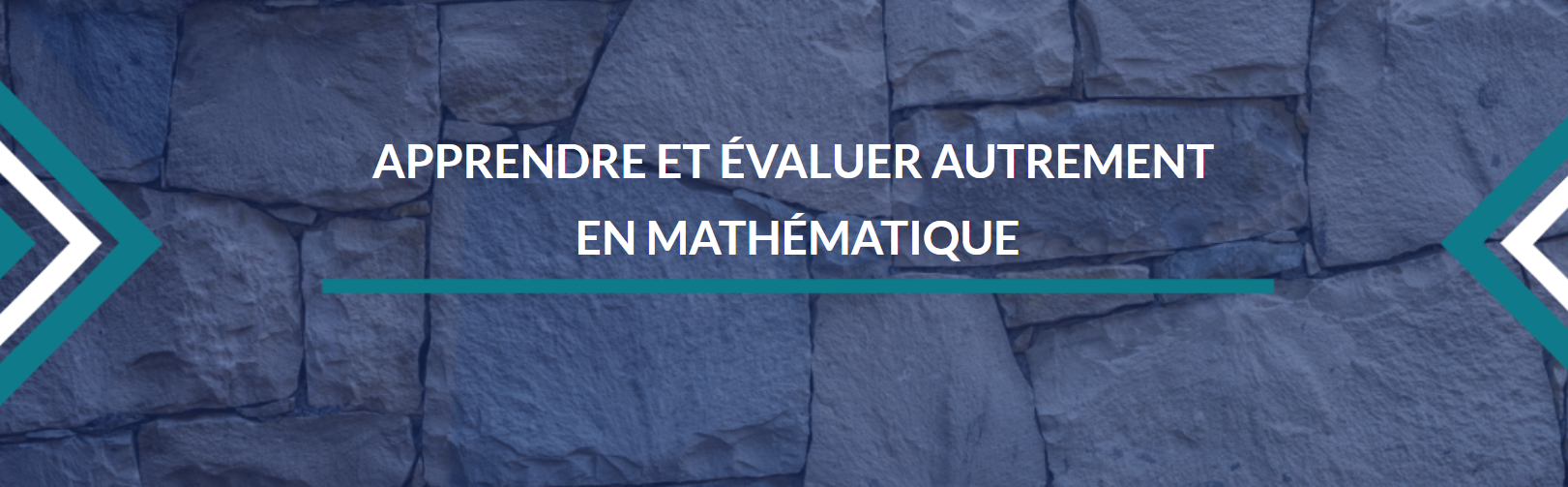 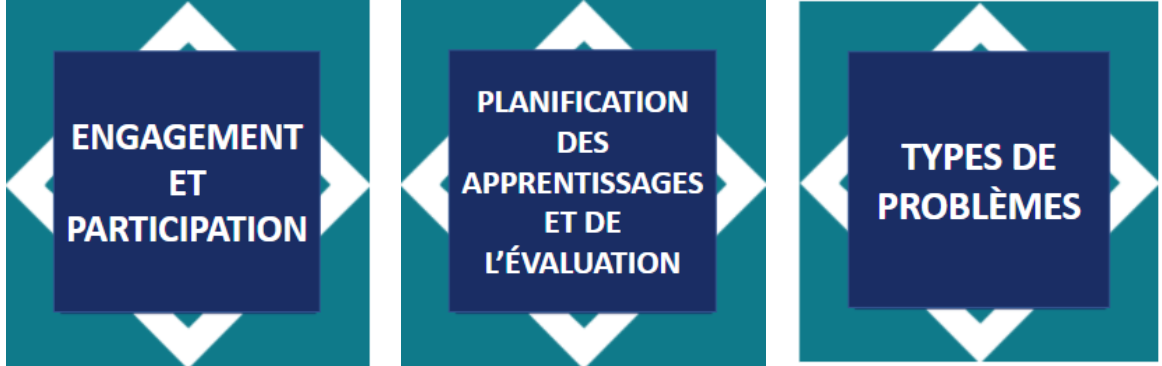 [Speaker Notes: EV (3-4 min)
Ce qui a inspiré le site]
Planification des apprentissages et de l’évaluation
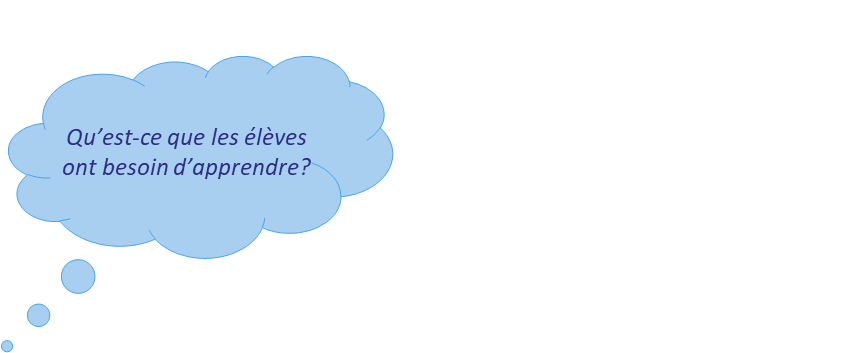 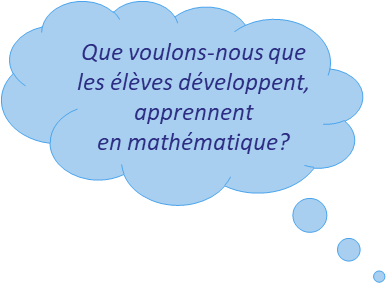 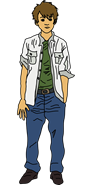 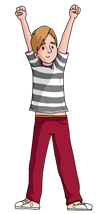 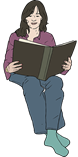 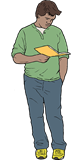 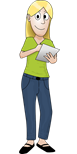 À la fin
Avant
Pendant
[Speaker Notes: Esther
Tout au long de l’atelier, nous vous présenterons différents types de problèmes. 
Problème pour faire émerger la compréhension conceptuelle, pour donner du sens aux apprentissages
Problèmes pour mobiliser la compréhension des concepts + processus et leur utilisation dans divers contextes
Problèmes pour développer des stratégies liées à la RP

Problème 
Vous serez invité à planifier l’expérimentation de certains problèmes et à cibler l’intention qui sous tend vos choix.
Comment aller chercher intention en très bref

Pour les prochaines minutes, nous nous attarderons sur la triangulation des preuves d’apprentissage avec une intention très précise:
 de tâche qui offrent des opportunités d’évaluer différemment qu’avec des évaluations écrites, soit par conversation et/ou observation. Nous tenterons de vous proposer des activités qui favorisent la prise d’information autrement.
Alors lorsque vous ciblerez une tâche (ex. open middle, menu math, causerie, créative, math en 3 temps), nous vous demandons de vous poser la question: Comment pourrais-je garder une trace d’apprentissage à partir de cette activité et comment pourrais-je la consigner et pour qui?]
Planification des apprentissages et de l’évaluation
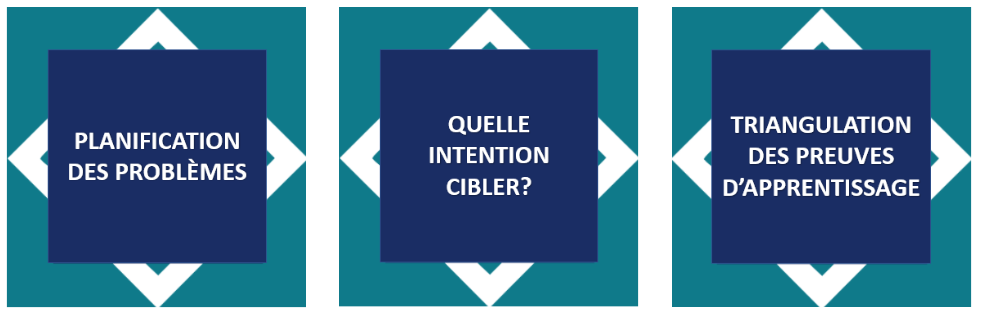 [Speaker Notes: EV
Tout au long de l’atelier, nous vous présenterons différents types de problèmes. 
Vous serez invité à planifier l’expérimentation de certains problèmes et à cibler l’intention qui sous tend vos choix.

Pour les prochaines minutes, nous nous attarderons sur la triangulation des preuves d’apprentissage avec une intention très précise:
 de tâche qui offrent des opportunités d’évaluer différemment qu’avec des évaluations écrites, soit par conversation et/ou observation. Nous tenterons de vous proposer des activités qui favorisent la prise d’information autrement.
Alors lorsque vous ciblerez une tâche (ex. open middle, menu math, causerie, créative, math en 3 temps), nous vous demandons de vous poser la question: Comment pourrais-je garder une trace d’apprentissage à partir de cette activité et comment pourrais-je la consigner et pour qui?]
Expérimentation 
Open Middle Problems (OMP)
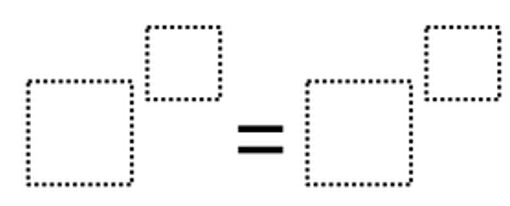 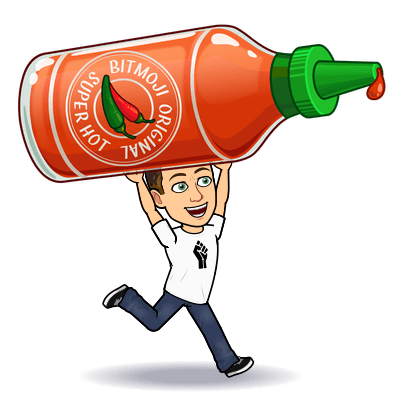 Ressources: 
Lien vers une banque de tâches au primaire
Lien vers une banque de tâches au secondaire 
Section « Open Middle » du site
[Speaker Notes: EP



9=5+4=6+2+1
9=8+1=4+3+2
8=6+2=4+3+1]
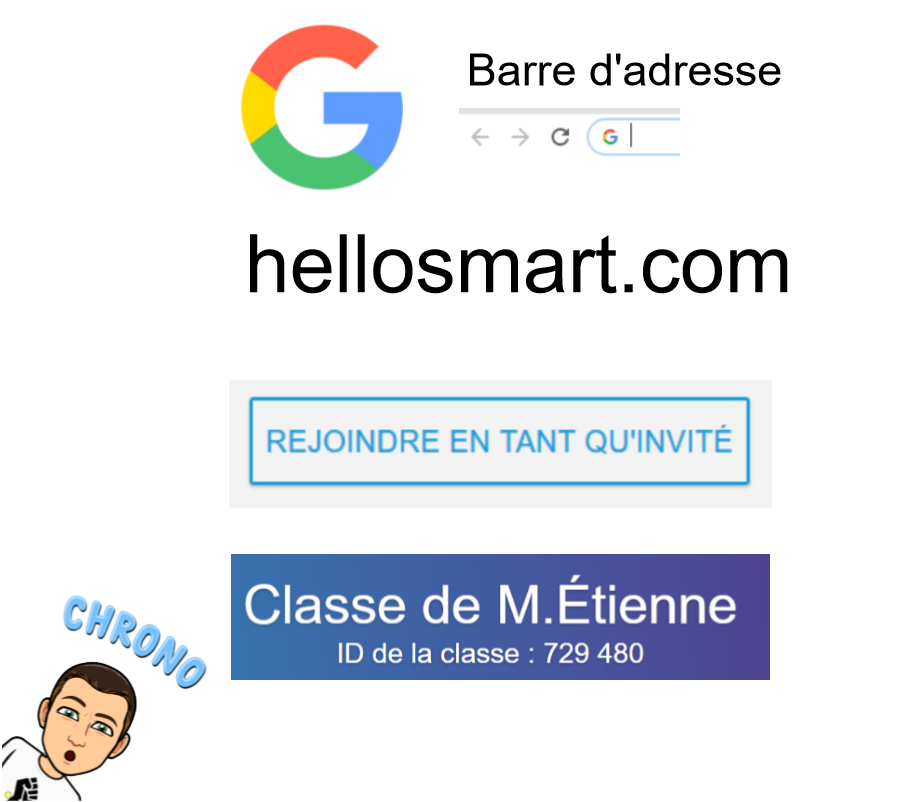 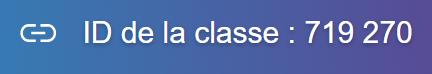 [Speaker Notes: EP: lien vers lumio https://suite.smarttech-prod.com/library?_ga=2.139736307.1953888635.1614127197-1104996194.1602006563]
Planification des apprentissages et de l’évaluation
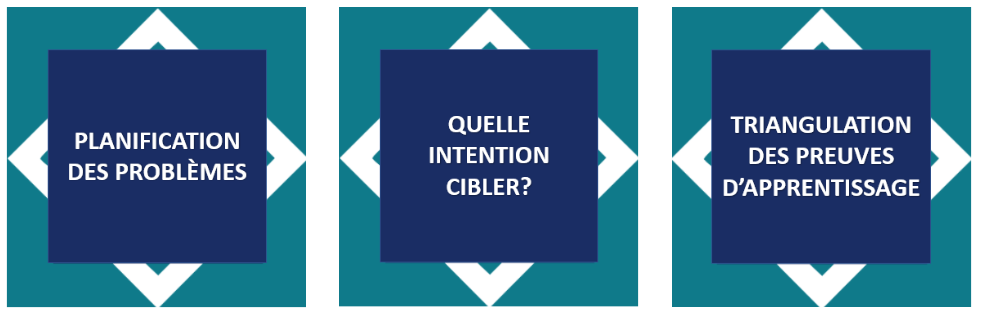 [Speaker Notes: EV
Tout au long de l’atelier, nous vous présenterons différents types de problèmes. 
Vous serez invité à planifier l’expérimentation de certains problèmes et à cibler l’intention qui sous tend vos choix.

Pour les prochaines minutes, nous nous attarderons sur la triangulation des preuves d’apprentissage avec une intention très précise:
 de tâche qui offrent des opportunités d’évaluer différemment qu’avec des évaluations écrites, soit par conversation et/ou observation. Nous tenterons de vous proposer des activités qui favorisent la prise d’information autrement.
Alors lorsque vous ciblerez une tâche (ex. open middle, menu math, causerie, créative, math en 3 temps), nous vous demandons de vous poser la question: Comment pourrais-je garder une trace d’apprentissage à partir de cette activité et comment pourrais-je la consigner et pour qui?]
Avant de parler de triangulation… on doit vous parler de traces d’apprentissage!
Qu’est-ce qu'une trace d’apprentissage ? 
C’est la démonstration de ce que l’élève connaît, peut faire et peut exprimer tout au long de l’apprentissage. Afin d’obtenir des traces d’apprentissage, on utilise plusieurs modalités par la triangulation.
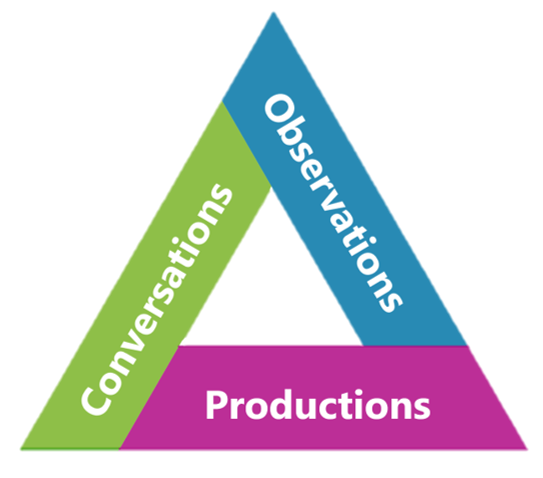 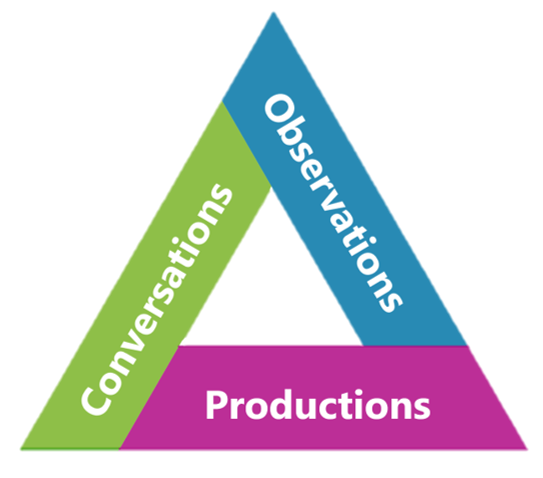 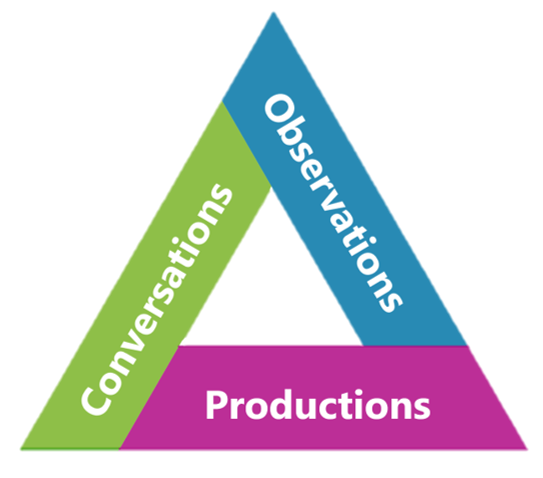 [Speaker Notes: Sandra (et Marika)
Avant de parler de triangulation, nous devons parler de traces d’apprentissage. Vous manquez de temps.. la correction… etc.
Qu’est-ce qu'une trace d’apprentissage ? C’est la démonstration de ce que l’élève connaît, peut faire et peut exprimer tout au long de l’apprentissage. Afin d’obtenir des preuves d’apprentissage, on utilise plusieurs modalités par la triangulation. 


Intention très précise liée à l’évaluation tout au long de l’atelier:
Des tâches vous seront présentées et celles-ci, ou d’autres que vous faites déjà, offrent des opportunités d’évaluer différemment par conversation et/ou observation. Nous tenterons de vous proposer des activités qui favorisent la prise d’information autrement.
Alors lorsque vous ciblerez une tâche (ex. open middle, menu math, causerie, créative, math en 3 temps), nous vous demandons de vous poser la question: Comment pourrais-je garder une trace d’apprentissage à partir de cette activité et comment pourrais-je la consigner et pour qui?]
Triangulation des traces d’apprentissage
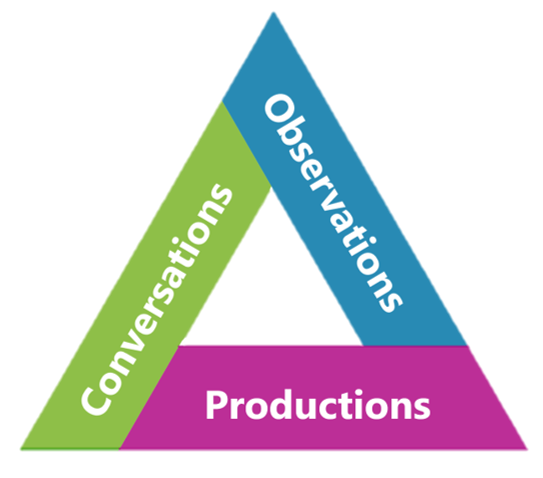 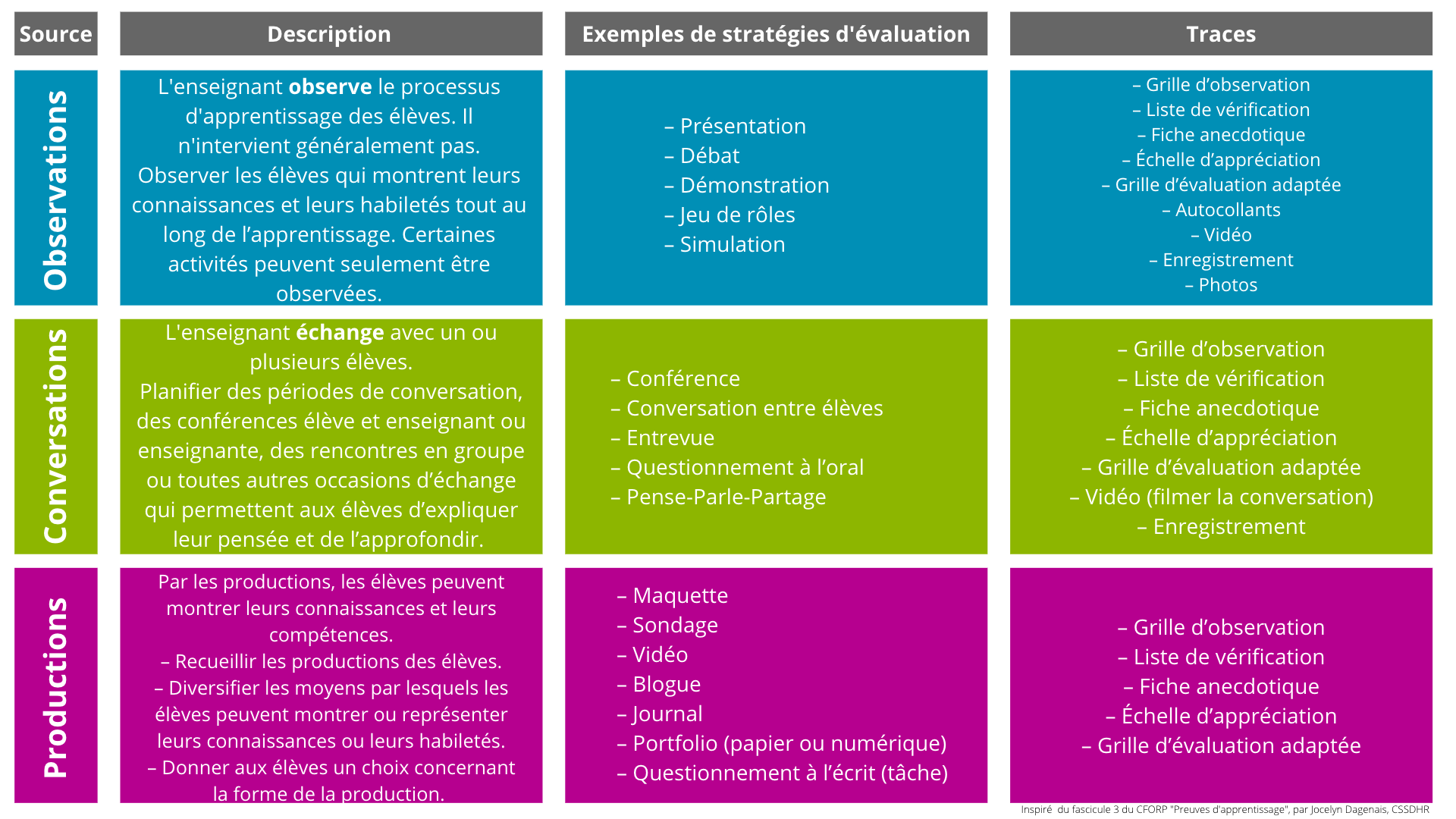 [Speaker Notes: Sandra (et Marika)
Avant de parler de triangulation, nous devons parler de preuves d’apprentissage. Vous manquez de temps.. la correction… etc.
Qu’est-ce qu'une trace d’apprentissage ? C’est la démonstration de ce que l’élève connaît, peut faire et peut exprimer tout au long de l’apprentissage. Afin d’obtenir des preuves d’apprentissage, on utilise plusieurs modalités par la triangulation. 


Intention très précise liée à l’évaluation tout au long de l’atelier:
Des tâches vous seront présentées et celles-ci, ou d’autres que vous faites déjà, offrent des opportunités d’évaluer différemment par conversation et/ou observation. Nous tenterons de vous proposer des activités qui favorisent la prise d’information autrement.
Alors lorsque vous ciblerez une tâche (ex. open middle, menu math, causerie, créative, math en 3 temps), nous vous demandons de vous poser la question: Comment pourrais-je garder une trace d’apprentissage à partir de cette activité et comment pourrais-je la consigner et pour qui?]
Triangulation des traces d’apprentissage
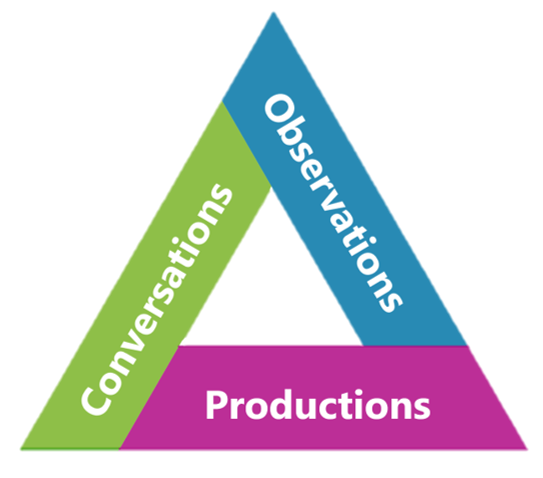 Observation - Conversation - Production
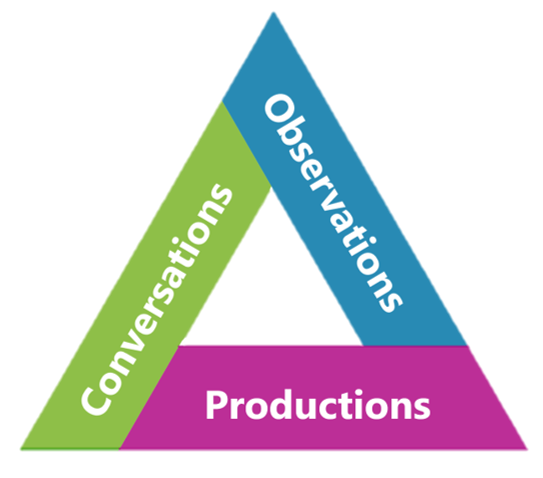 Lorsque vous ciblez une tâche (ex. open middle, causerie), se poser les questions suivantes: 
Quel type de trace d’apprentissage serait la plus appropriée?
Comment planifier cette prise d’information?
Comment consigner cette information, s’il y a lieu de le faire? 
Pour qui consigner cette prise d’information?
[Speaker Notes: Sandra (et Marika)

OBSERVATION: outils utilisés, les sources d’incompréhension, les liens qu’ils font, etc.
CONVERSATION: Planifier des questions]
Expérimentation - Menu Math
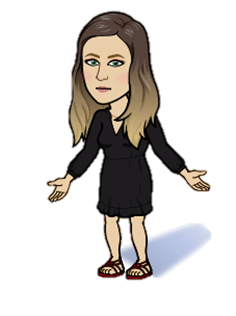 Avec Desmos
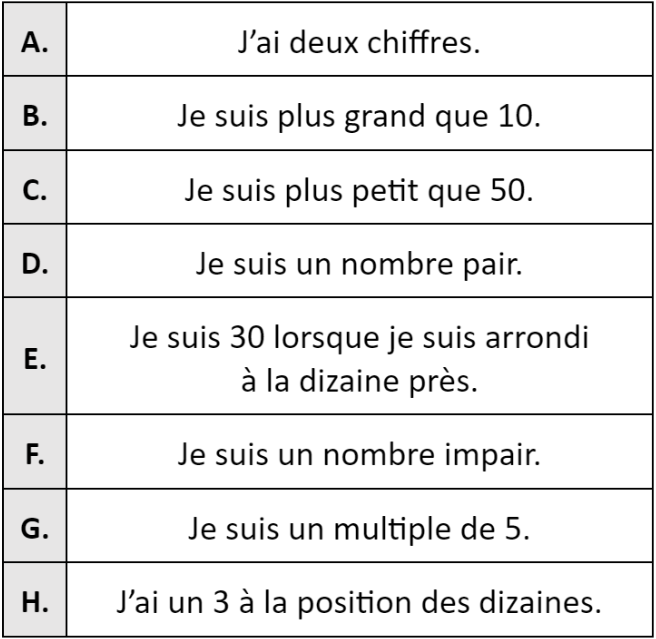 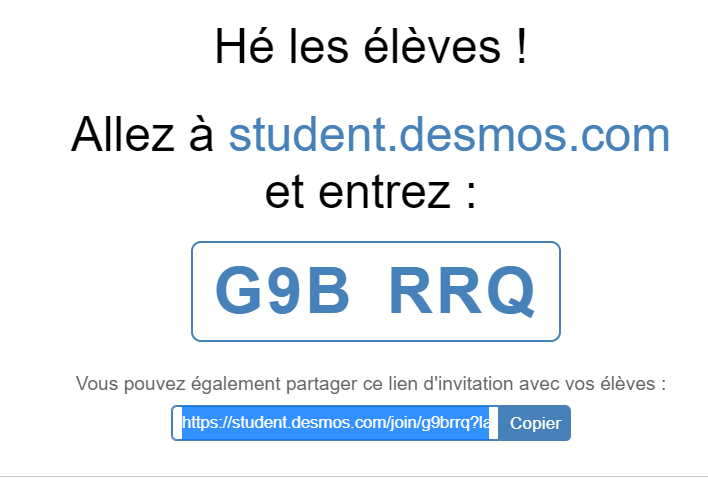 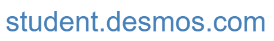 ou
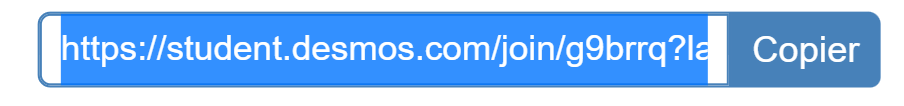 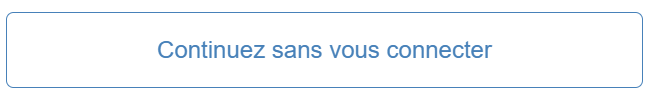 Section « Menu Math » du site
[Speaker Notes: MJS
Lors de l’exploration, les animateurs circulent et prennent des traces d’observation et de conversation

Se fait avec 2 nombres (25-ABCEFG et 30-DH)

Questions:
Cible d’observation: les enseignants expérimentent MM avec desmos

Nat Banting est professeur de mathématiques à plein temps à Saskatoon, Saskatchewan, Canada. Il travaille également comme chargé de cours en didactique des mathématiques à l'Université St. Francis Xavier et à l'Université de la Saskatchewan.]
Exploration - Menu Math
3e année secondaire
2e année primaire
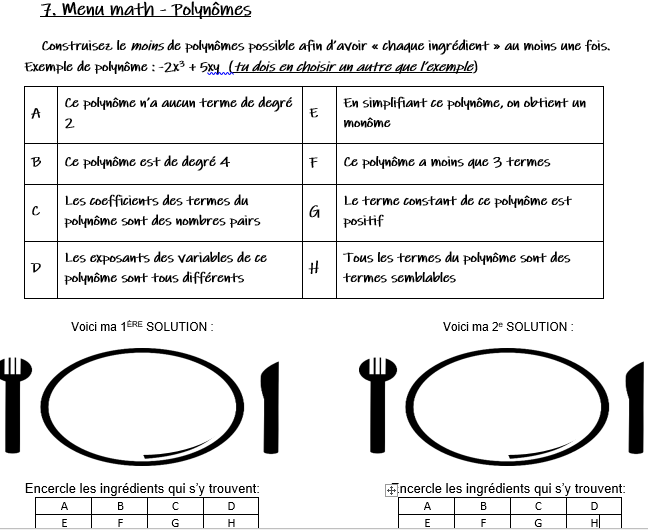 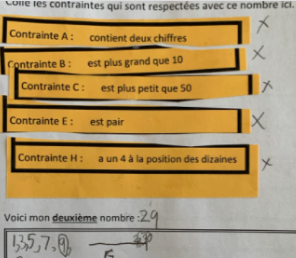 Feuille réponses
[Speaker Notes: Marika : montrer la version assiettes et ingrédients

Marika : montrer la version tout-en-un avec assiette pour les petits et grands

Marika apportera l’exemple fait avec le plan cartésien pour des élèves du 2e cycle secondaire]
Exploration - Menu Math
Intentions
1- Comprendre ce qu’est un Menu math
2- Explorer le potentiel des tâches de type  “Menu math”
3- Se donner le goût d’en expérimenter en classe
4- Voir comment garder des traces d’apprentissage
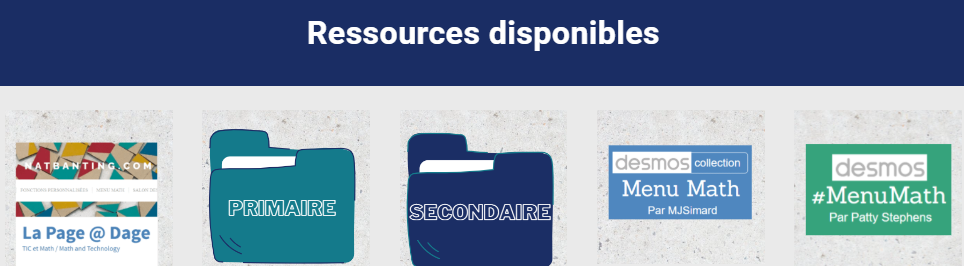 [Speaker Notes: MJS]
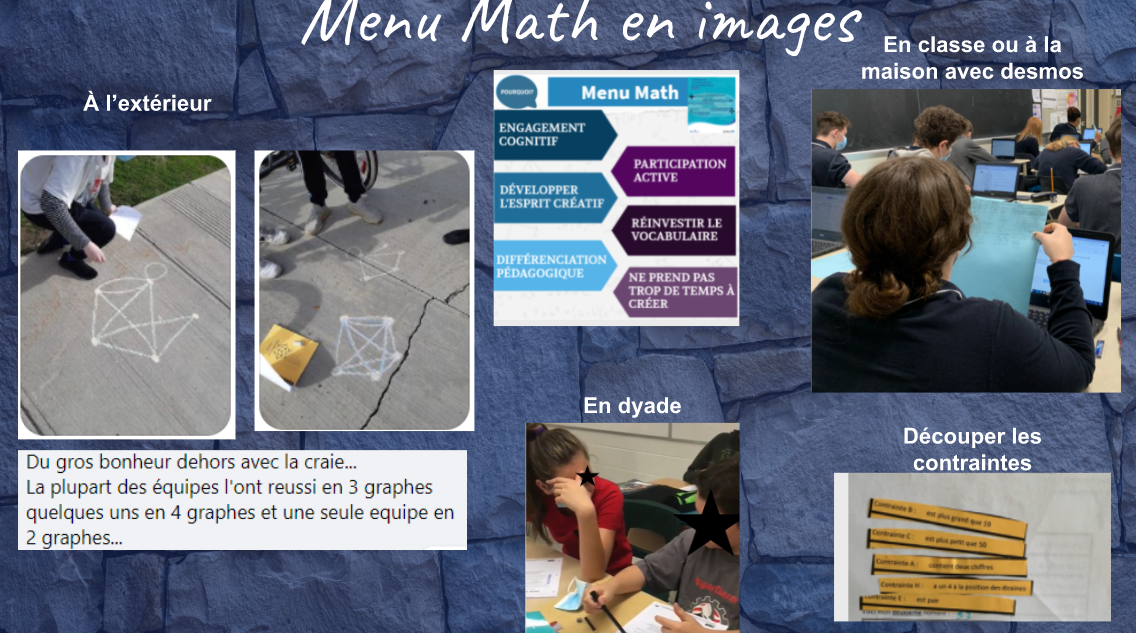 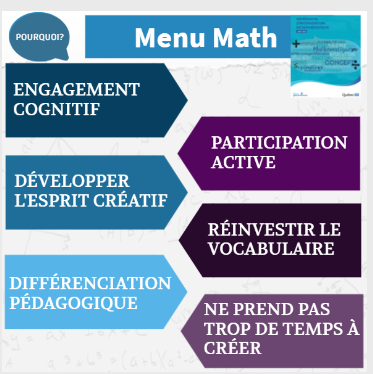 [Speaker Notes: MJS]
Exploration - Tâches créatives
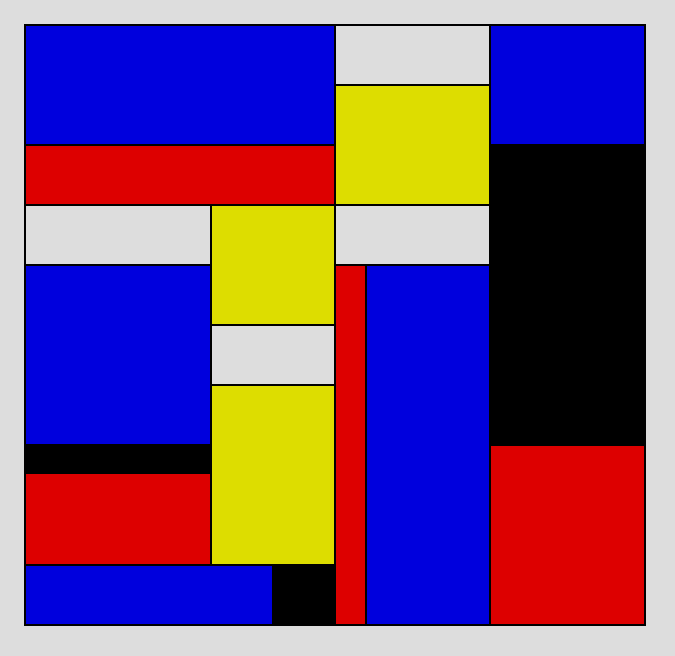 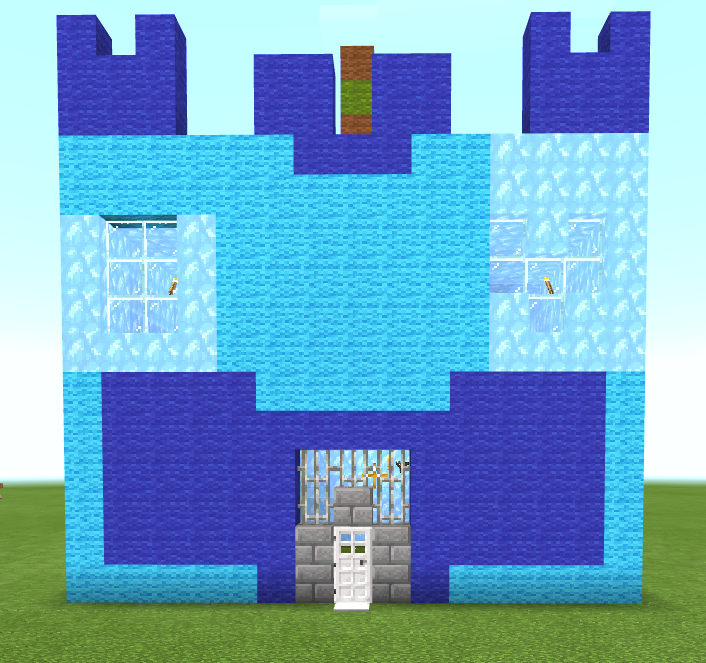 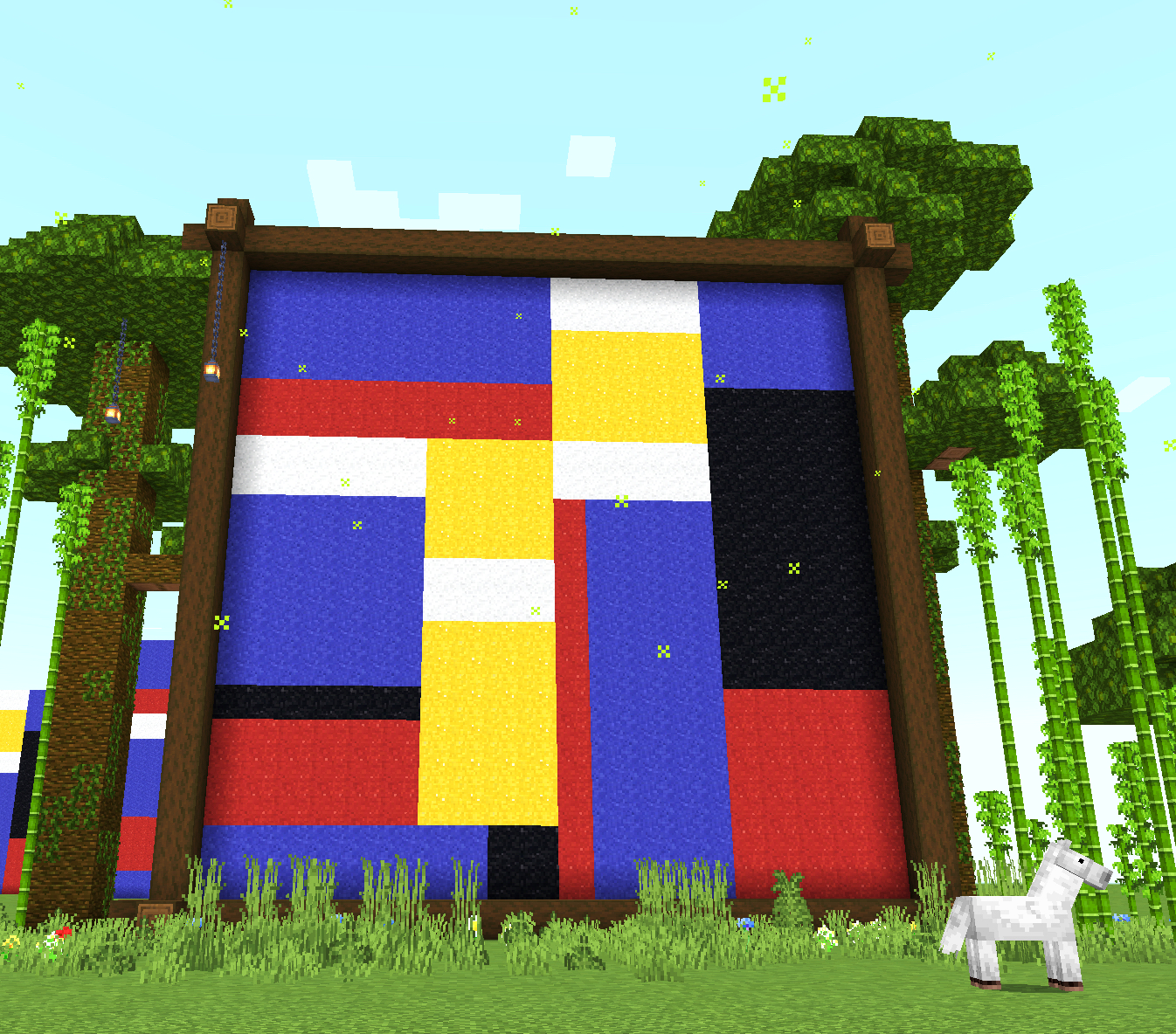 Section « Tâches créatives » du site
[Speaker Notes: SR + 
parler de ce qu’est une tâche créative
parler des différents outils numériques
parler de la compétence numérique

Lors de l’exploration, les animateurs circulent et prennent des traces d’observation et de conversation]
Exploration - Tâches créatives
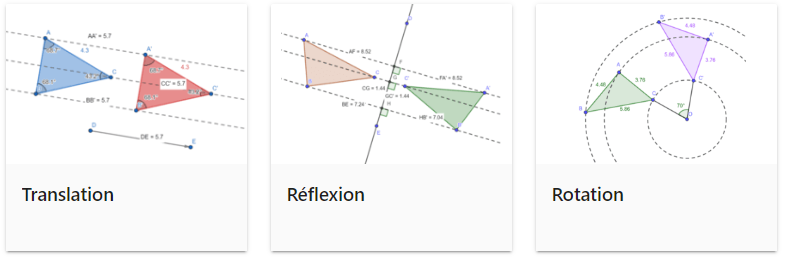 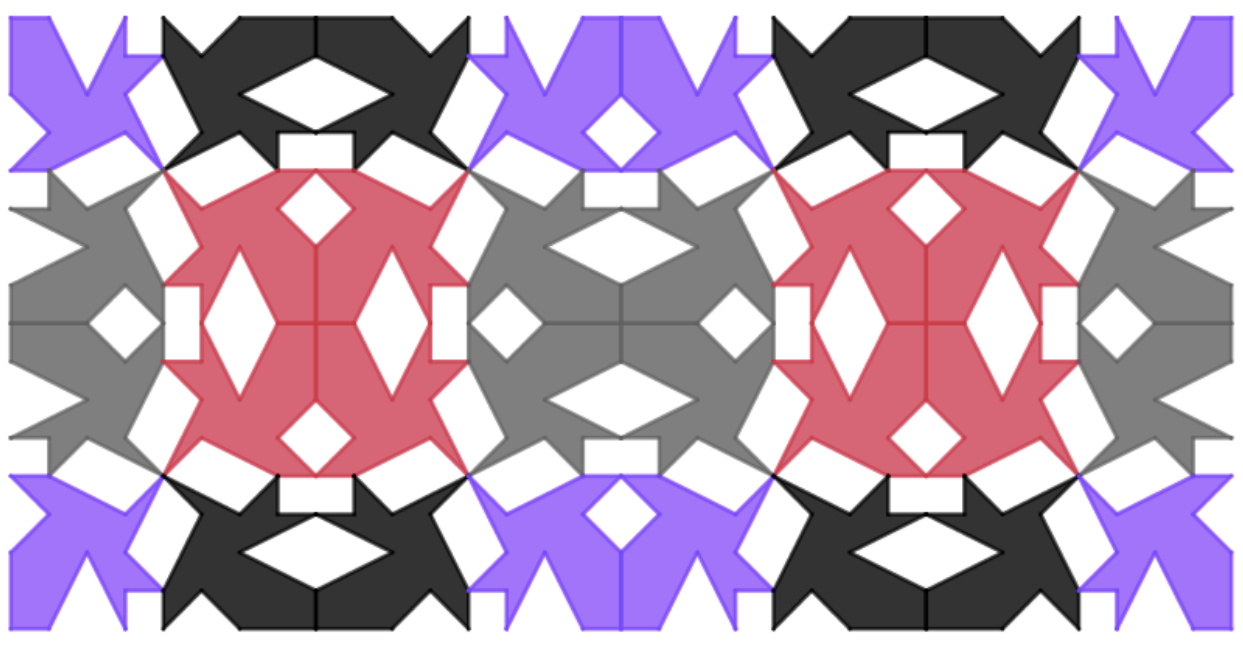 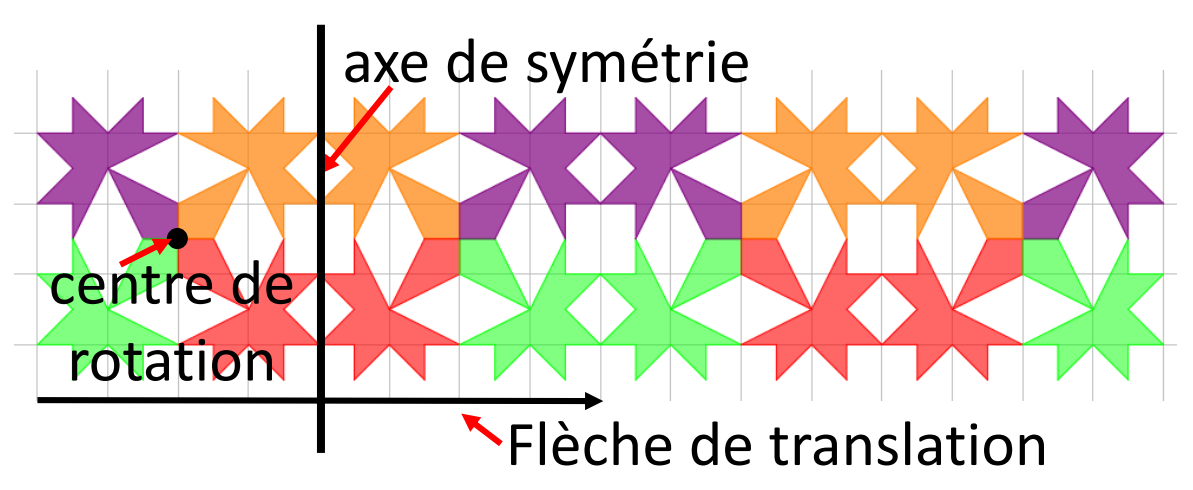 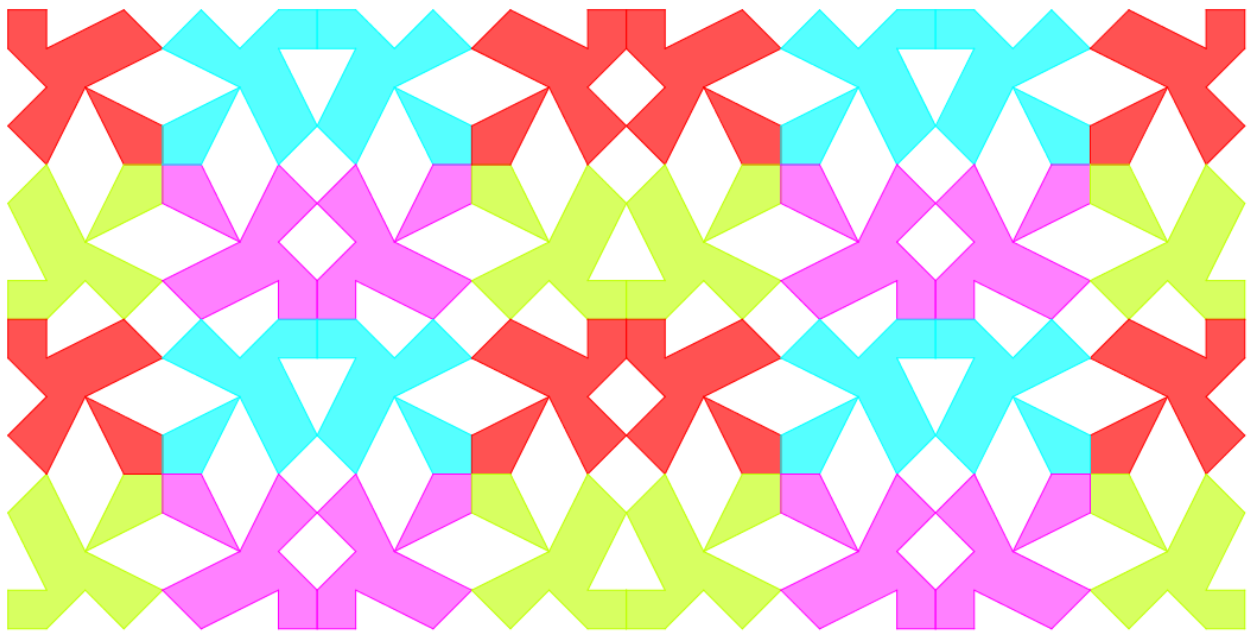 Section « Tâches créatives » du site
[Speaker Notes: SR + 
parler de ce qu’est une tâche créative
parler des différents outils numériques
parler de la compétence numérique

Lors de l’exploration, les animateurs circulent et prennent des traces d’observation et de conversation]
Exploration - Tâches créatives
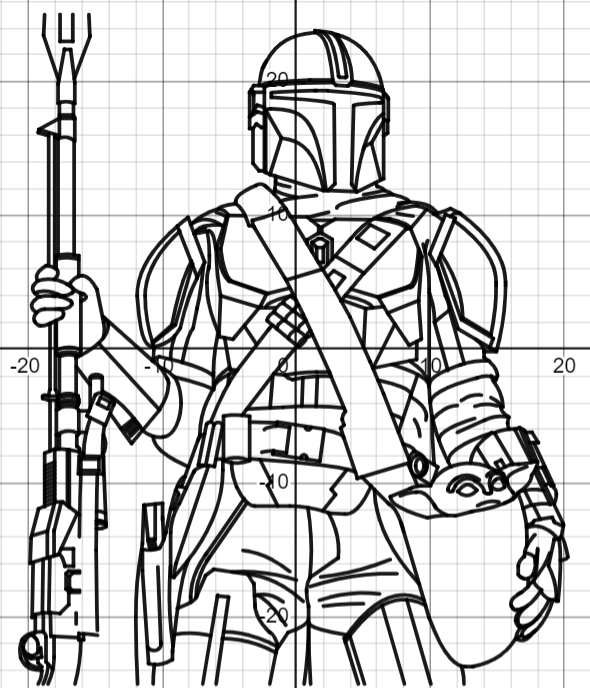 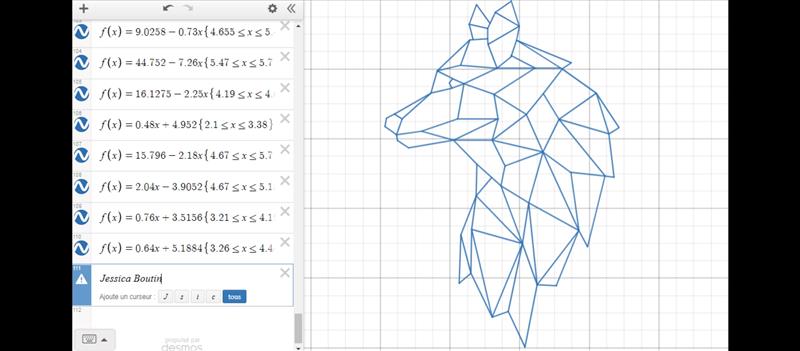 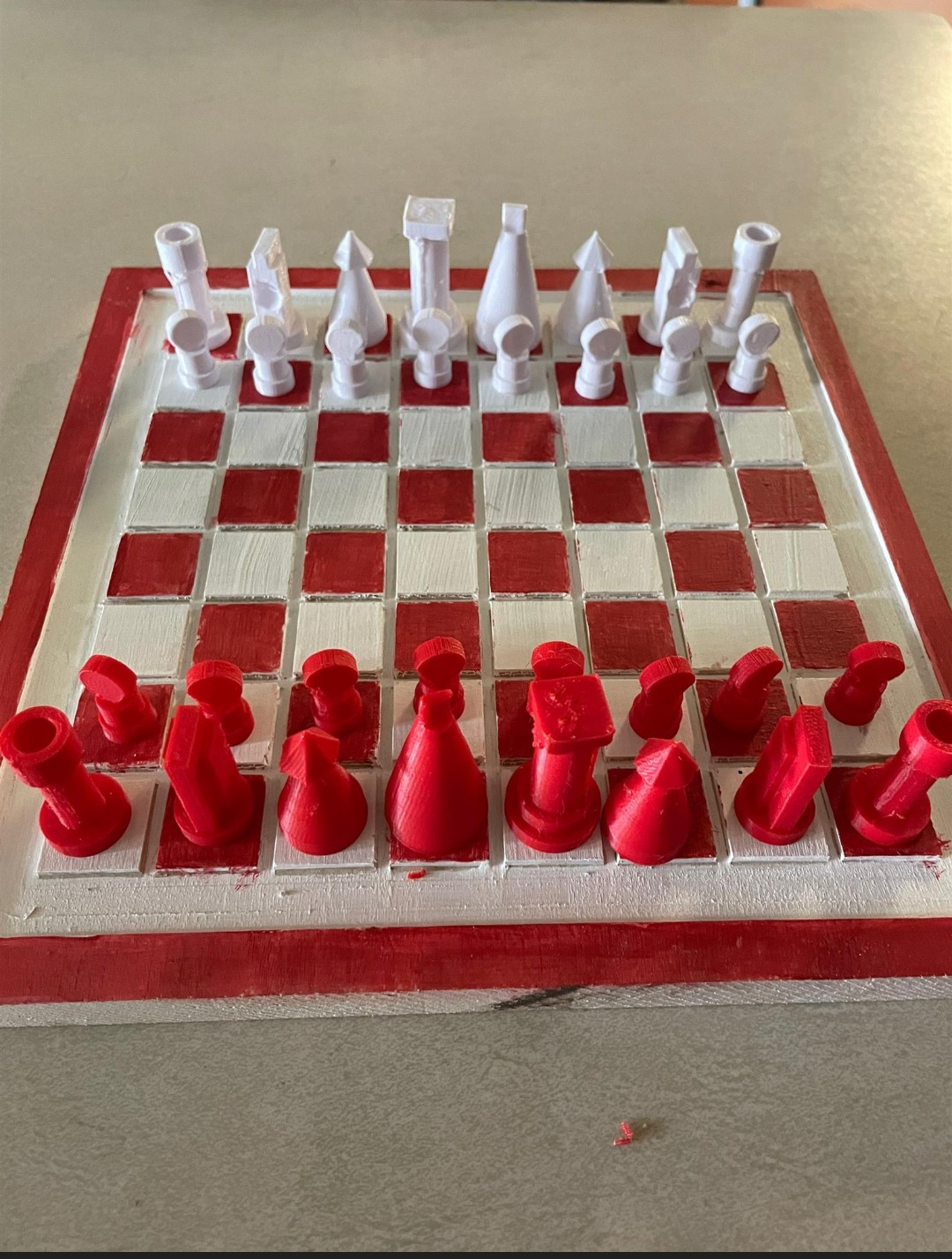 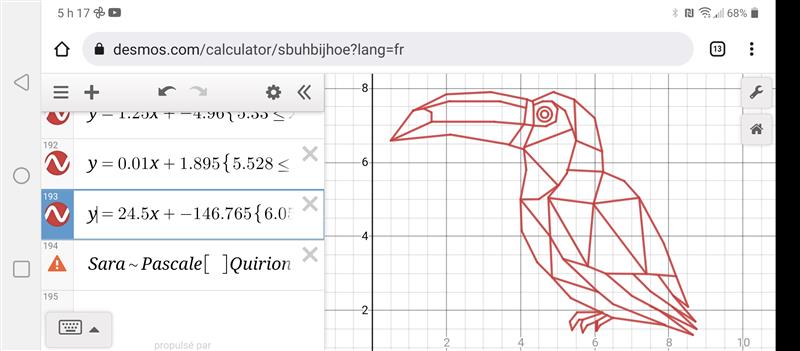 Section « Tâches créatives » du site
[Speaker Notes: SF

Ouvrir le site, montrer la section exemple de tâches]
Travail en sous-groupes
Intention: Choisir une tâche coup de cœur par type.
Document de travail
recitmst.qc.ca/autrementenmath
[Speaker Notes: SF

Choisir une tâche coup de cœur par type!!
À intégrer dans votre planification des prochaines semaines.
Insister sur l’intention!!!
Aller dans le site pour présenter les types de tâches”
Expliquer le sheet!]
Dîner
De retour à 13h30
[Speaker Notes: A revoir!!!!
Choisir une tâche coup de coeur par type!!

Pour votre révision de fin d’année activité début d’année?]
Rappel
Plan de la journée - PM
13h30 à 16h00
Engagement et participation active des élèves - Collaboration
Math en 3 temps
Programmation et robotique
Causeries mathématiques 
Exploration en sous-groupes
Conclusion
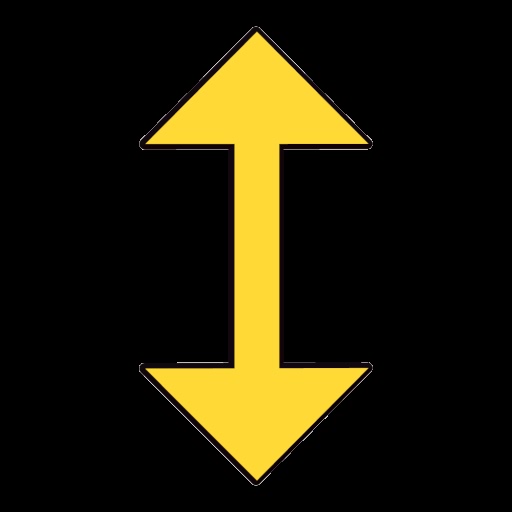 Traces d’apprentissage
[Speaker Notes: SR
Collaboration - EV + EP + MJS - (20-25)
Math en 3 temps - SF-  (20-25) 
Programmation et robotique - SR - (20-25) 
Causeries - MP - (20-25)
Exploration en sous-groupes SF (30-45)
Conclusion EV (10 minutes)
Conclusion(30 min)]
Engagement et participation active
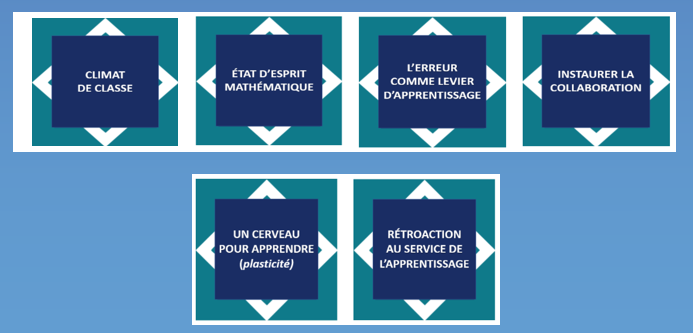 Section “Engagement et participation active des élèves”
[Speaker Notes: EV (environ 2-3 minutes)

Préambule:Esther : Laisser lire les titres
On met l’accent sur instaurer la collaboration : pr ne pas étourdir.. Instaurer la collaboration = tisse le reste et c’est une section qui permet des actions plus conrètes

Accent sur : Instaurer la collaboration

Pour chaque sous-section:
Faire un lien avec les types de tâche et voir chaque section de manière très brève. 
Donner plus d’importance à la section collaboration]
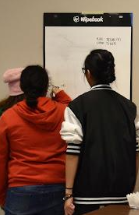 Collaboration
Proposition de stratégies à expérimenter pour favoriser la collaboration en classe
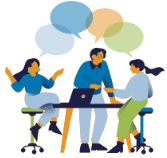 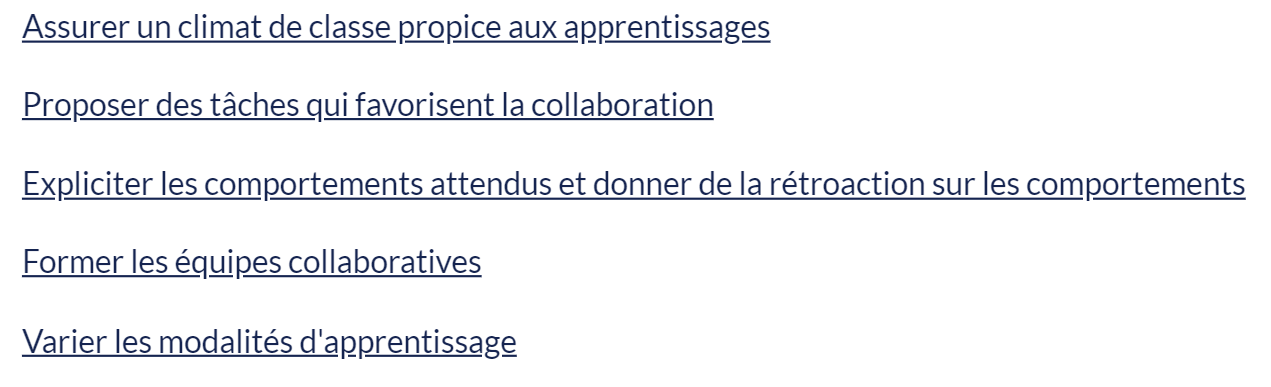 Section “Engagement et participation active des élèves”
[Speaker Notes: MJS et EP (20 à 25 minutes)
Exploration sur le site

A revoir!!!! Sera complétée par Marie-Josée
Proposition:
Présenter les 6 stratégies et les repérer dans le site
Sur le site, il y a des photos et des outils pour aider à mettre en application les stratégies

Choisir une tâche coup de coeur par type!!
À intégrer dans votre planification des prochaines semaines.

Montée de lait au chocolat sur les devoirs par Étienne]
Expérimentation - Math en 3 temps
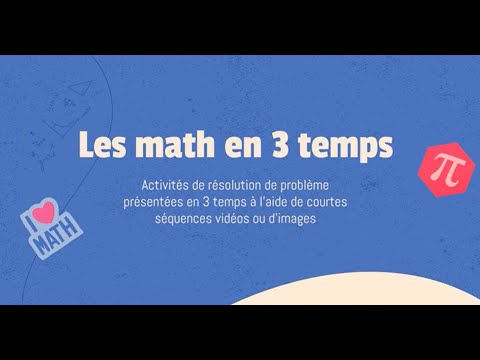 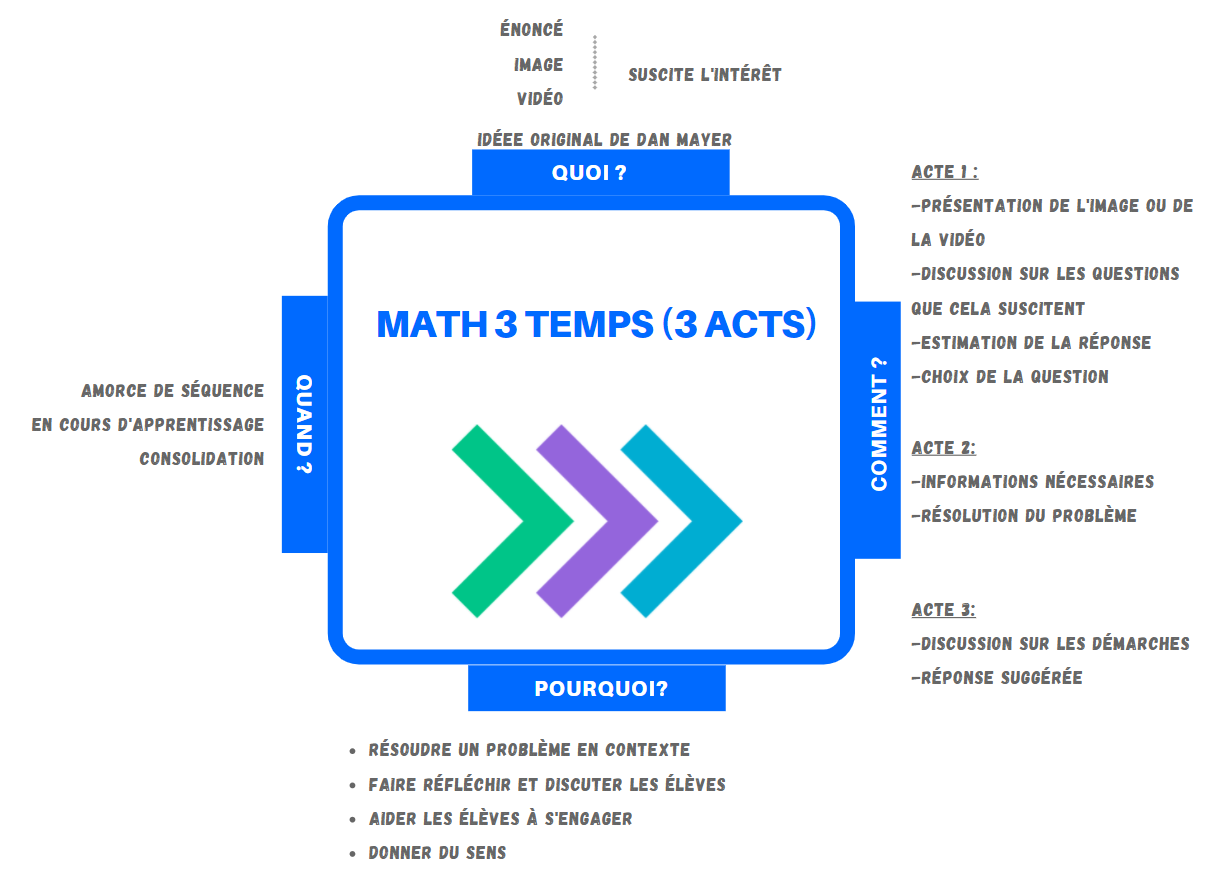 Section « Math en 3 temps » du site
[Speaker Notes: SF]
Expérimentation - Math en 3 temps
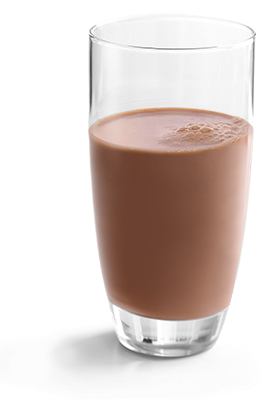 Math en 3 temps

Lait au chocolat
[Speaker Notes: SF]
Exploration - Math en 3 temps
Autres possibilités
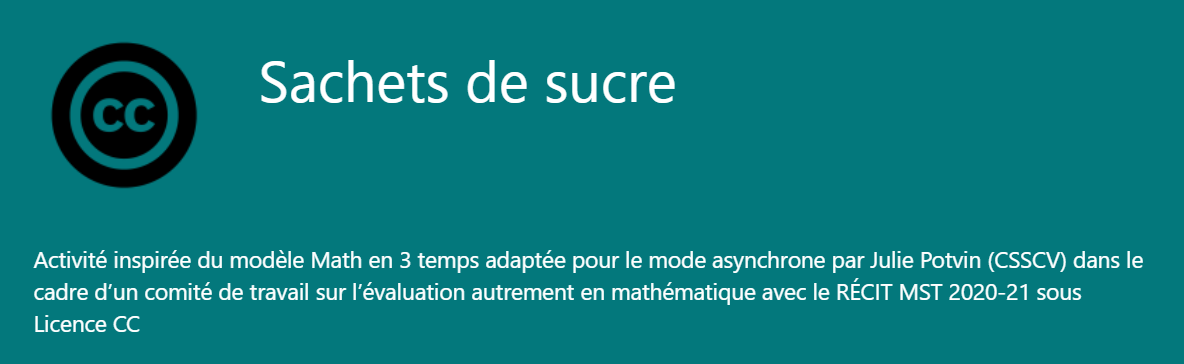 Section « Math en 3 temps » du site
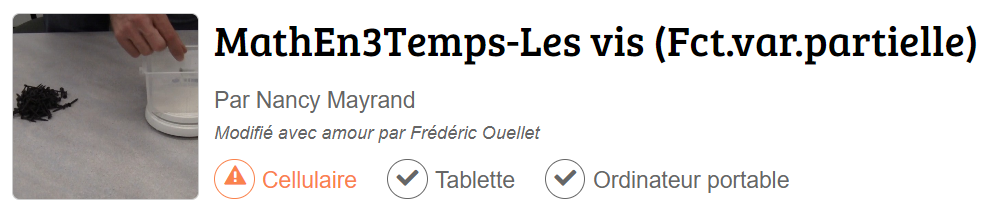 [Speaker Notes: SF

Lors de l’exploration, les animateurs circulent et prennent des traces d’observation et de conversation]
Programmation et robotique
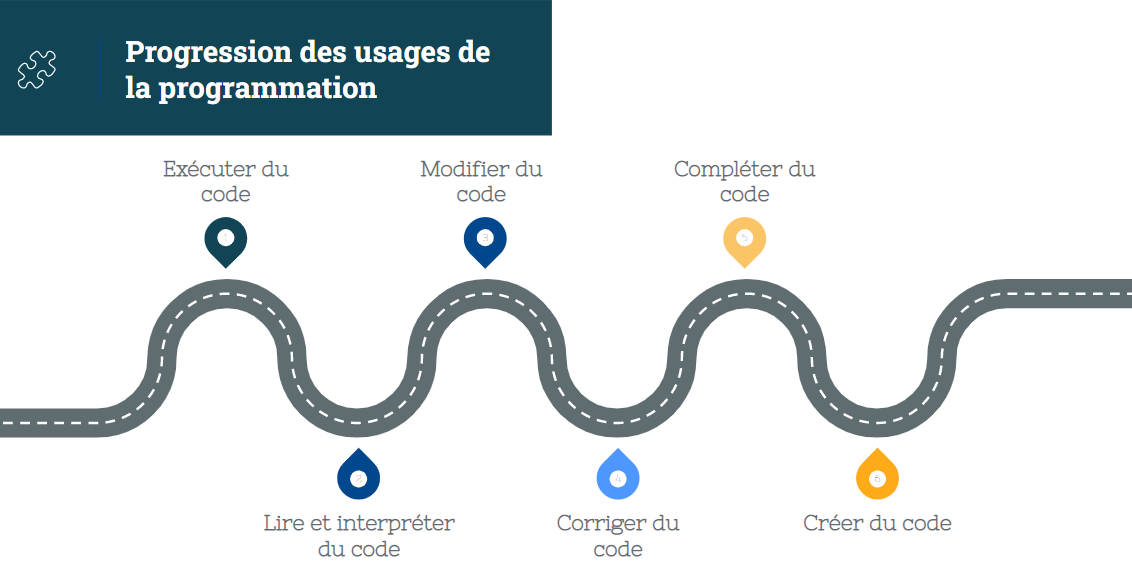 Section « Programmation et robotique» du site
[Speaker Notes: SR + 
Pourquoi la programmation ?
Développement de la pensée algébrique, engagement cognitif élevé, donne du sens, résolution de problème
Raisonnement séquentiel, itératif, conditionnel, récursif, par analyse de l’erreur
https://scratch.mit.edu/projects/752150796/editor/]
Programmation et robotique
Développement de la pensée algébrique
Par le biais de la programmation, l’élève pourra démontrer sa compréhension des concepts et processus et développer sa pensée algébrique en exécutant du code, en lisant du code, en modifiant du code et en créant du code. 
Il sera appelé à faire des prédictions, à manipuler des variables et des paramètres, à effectuer des opérations sur les variables, à faire des essais, à valider ses résultats et à généraliser des situations.
Section « Programmation et robotique» du site
[Speaker Notes: SR 

Dimension créative
Engagement cognitif élevé
Collaboration
Problème ouvert
En cours d’apprentissage
Raisonnement séquentiel
Raisonnement conditionnel
Raisonnement par analyse de l’erreur]
Programmation et robotique
Développement de la pensée algébrique

Exécuter du code  (exemple)
Lire et interpréter du code 
Modifier du code (exemple)
Compléter du code (exemple)
Créer du code - tâche créative
Section « Programmation et robotique» du site
[Speaker Notes: SR 
0 2 -8 -6 -3  3 -3
1 3 -7 -4 -2 3 -1.8
-2 0 -10 -10 -5 3 -5.4
5 7 -3 4 2 3 3

Guide de l’enseignant : https://docs.google.com/document/d/1HPaZisdEB4x4aK76Hy9zqR6S2hgkhpERMu68IOv554A/edit]
Expérimentation - Causeries mathématiques
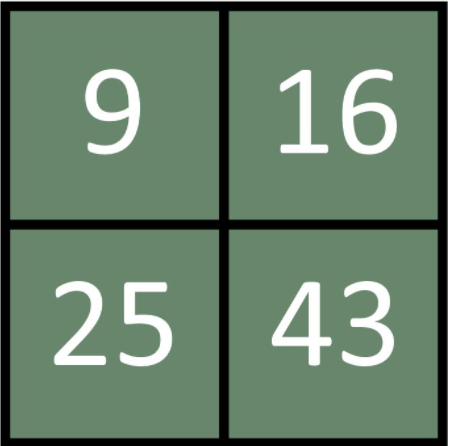 Quel est l’intrus?
Ressources:  Section « Causeries mathématiques » du site
                     Lien vers la banque de tâches
[Speaker Notes: Marika Perrault]
Expérimentation - Causeries mathématiques
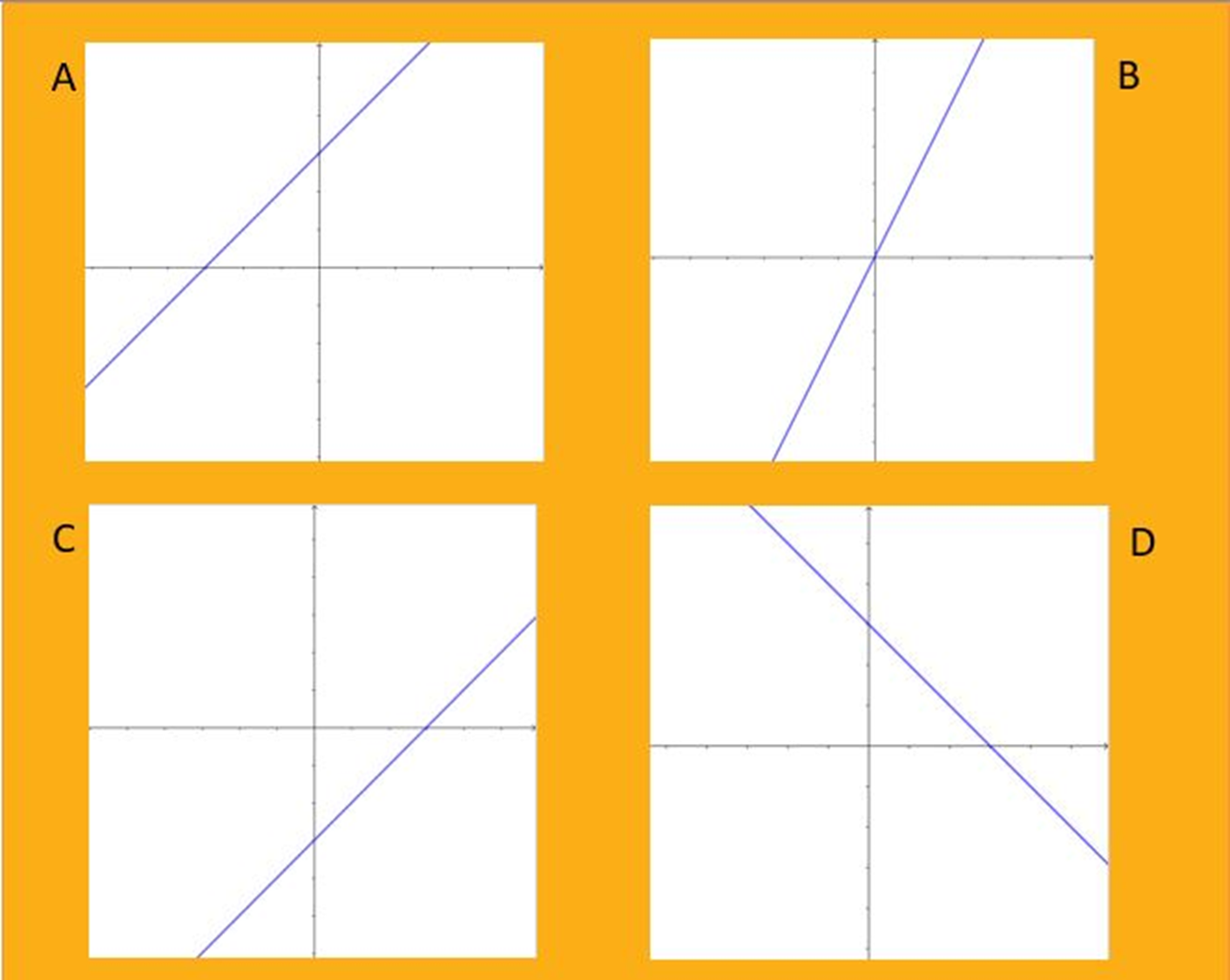 Quel est l’intrus?
Ressources:  Section « Causeries mathématiques » du site
                     Lien vers la banque de tâches
[Speaker Notes: Marika Perrault]
Expérimentation - Causeries mathématiques
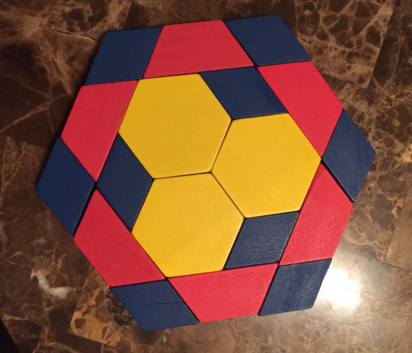 Que vois-tu?
Ressources:  Section « Causeries mathématiques » du site
                     Lien vers la banque de tâches
[Speaker Notes: Marika Perrault]
Expérimentation - Causeries mathématiques
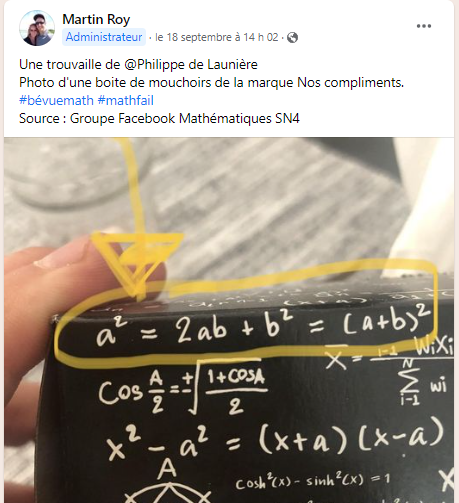 Bévues mathématiques
Ressources:  Section « Causeries mathématiques » du site
                     Lien vers la banque de tâches
[Speaker Notes: Marika Perrault

Lors de l’exploration, les animateurs circulent et prennent des traces d’observation et de conversation]
Travail en sous-groupes
Intention: Choisir une tâche coup de coeur par type.
Document de travail
recitmst.qc.ca/autrementenmath
[Speaker Notes: SF

Choisir une tâche coup de cœur par type!!
À intégrer dans votre planification des prochaines semaines.
Insister sur l’intention!!!
Aller dans le site pour présenter les types de tâches”
Expliquer le sheet!]
Un site pour nous aider à PLANIFIER
Moments pour résoudre des problèmes mathématiques
Avant
Pendant
À la fin
Collaboration
Traces d’apprentissage
Intentions
Choix des problèmes (types)
recitmst.qc.ca/autrementenmath
[Speaker Notes: EP: Un site pour planifier

Voir un truc du genre: https://view.genial.ly/609424a530f88d0d844c2969
???Créer une boucle avec le avant-pendant-après???
reboucle la boucle de l’optimisation, sur l’intention, sur la synergie et que tout est dans tout
Oser et se donner le temps de voir les effets, de réfléchir
planif, intention, expérimentation, Traces d’apprentissage


Pour cette section: repartir des questions (2-3, on laisse lire)

https://par-temps-clair.blogspot.com/2022/02/linvention-de-levaluation-et-son.html


Ne pas oublier de le lancer!]
Un site pour aider à FAIRE de la mathématique
Comprendre les concepts et les processus
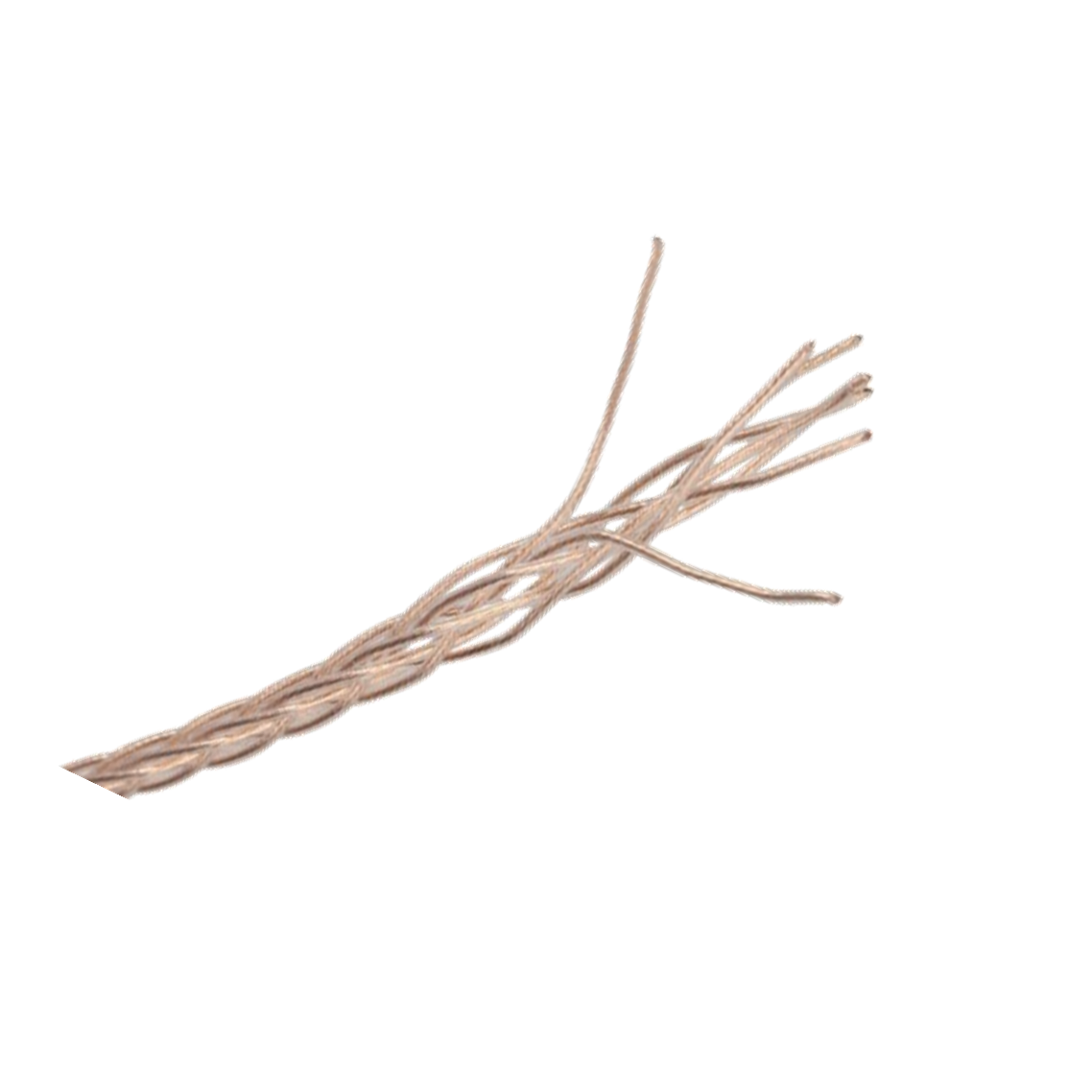 Donner du sens
Résoudre des problèmes
Communiquer
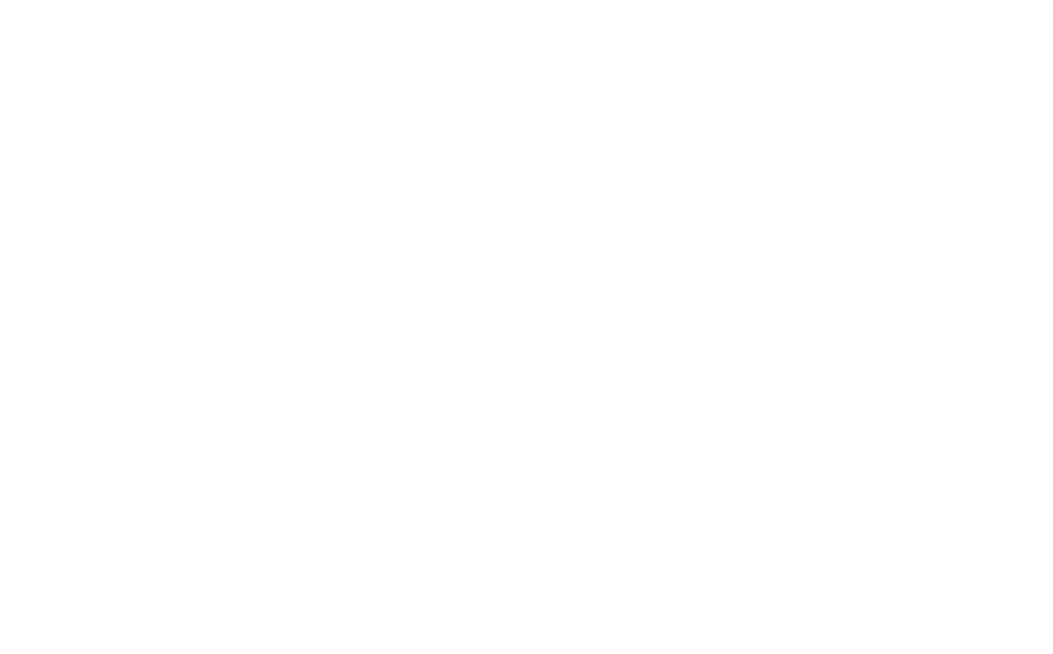 CollaborationClimat de classe
Engagement/
Motivation
Inspiré de Schéma inspire de National Research Council. (2001). Adding it up: Helping children learn mathematics. Washington, DC: The National Academy Press. https://doi.org/10.17226/9822
[Speaker Notes: EV: 
reboucle la boucle de l’optimisation, sur l’intention, sur la synergie et que tout est dans tout
Oser et se donner le temps de voir les effets, de réfléchir
planif, intention, expérimentation, Traces d’apprentissage


Pour cette section: repartir des questions (2-3, on laisse lire)

https://par-temps-clair.blogspot.com/2022/02/linvention-de-levaluation-et-son.html


Ne pas oublier de le lancer!]
Un site pour VARIER
Aucune approche ne peut à elle seule garantir la réussite des élèves. Un équilibre entre diverses approches, stratégies d’enseignement et modalités d’organisation du travail doit être offert.

– UNESCO, 2000, dans le référentiel Agir autrement
[Speaker Notes: Marika: 
reboucle la boucle de l’optimisation, sur l’intention, sur la synergie et que tout est dans tout
Oser et se donner le temps de voir les effets, de réfléchir
planif, intention, expérimentation, Traces d’apprentissage


Pour cette section: repartir des questions (2-3, on laisse lire)

https://par-temps-clair.blogspot.com/2022/02/linvention-de-levaluation-et-son.html


Ne pas oublier de le lancer!]
Questions?       Merci!
equipe@recitmst.qc.ca
Page Facebook
Twitter
Chaîne YouTube
sandra.fortin@csbe.qc.ca
marika.perrault@cssdhr.gouv.qc.ca
etienne.perron@csjonquiere.qc.ca
stephanie.rioux@recitmst.qc.ca
mjsimard@cstrois-lacs.qc.ca
esther.veilleux@gmail.com
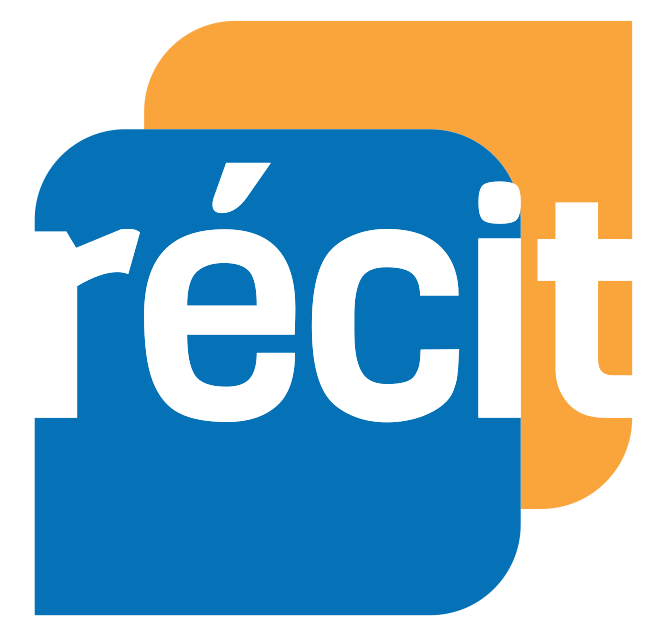 Ces formations du RÉCIT sont mises à disposition, sauf exception, selon les termes de la Licence Creative Commons Attribution - Pas d’Utilisation Commerciale - Partage dans les Mêmes Conditions 4.0 International.
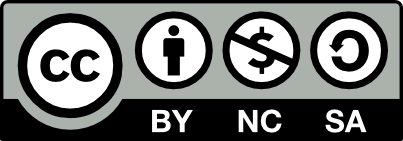 [Speaker Notes: SR]
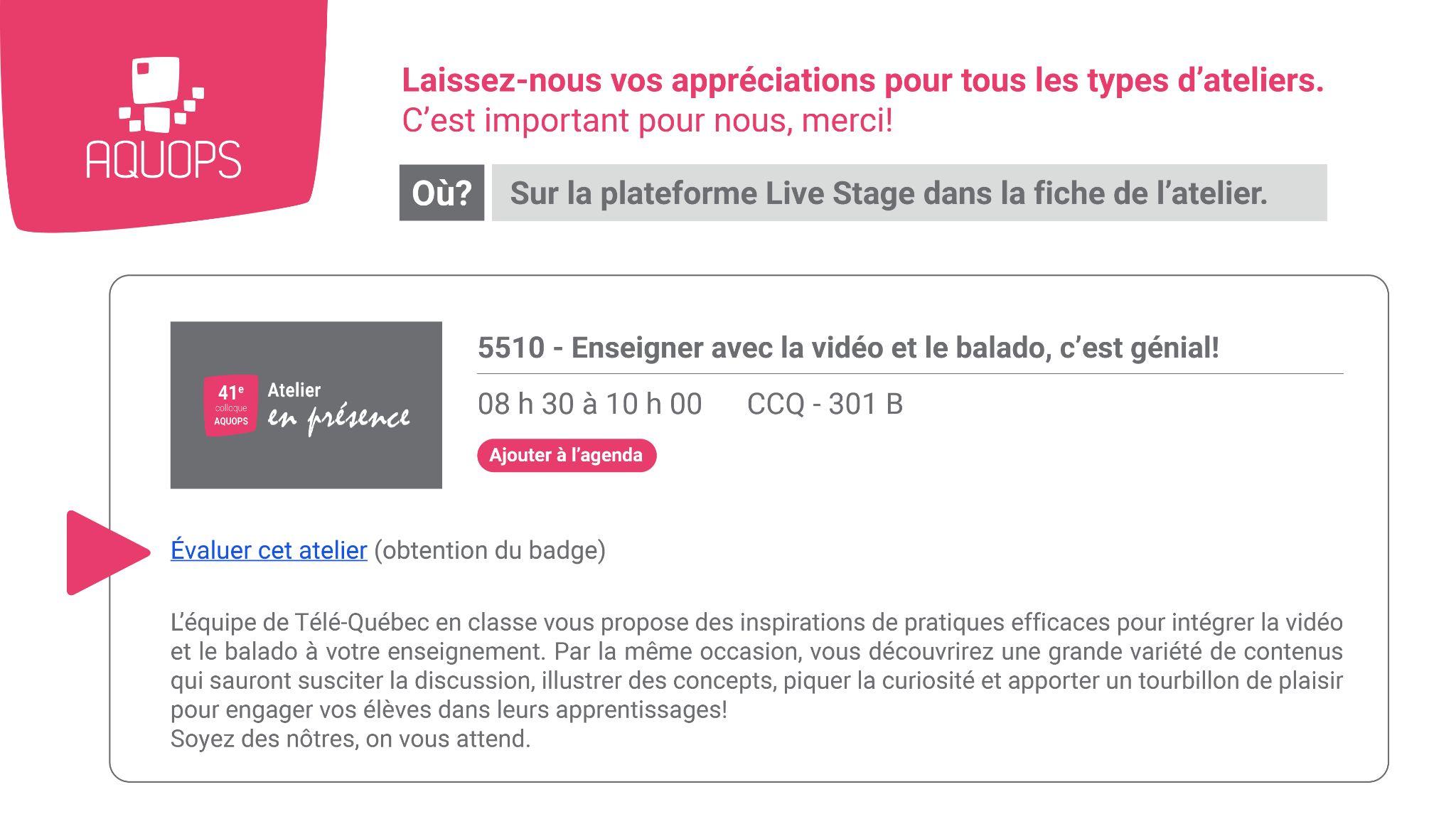 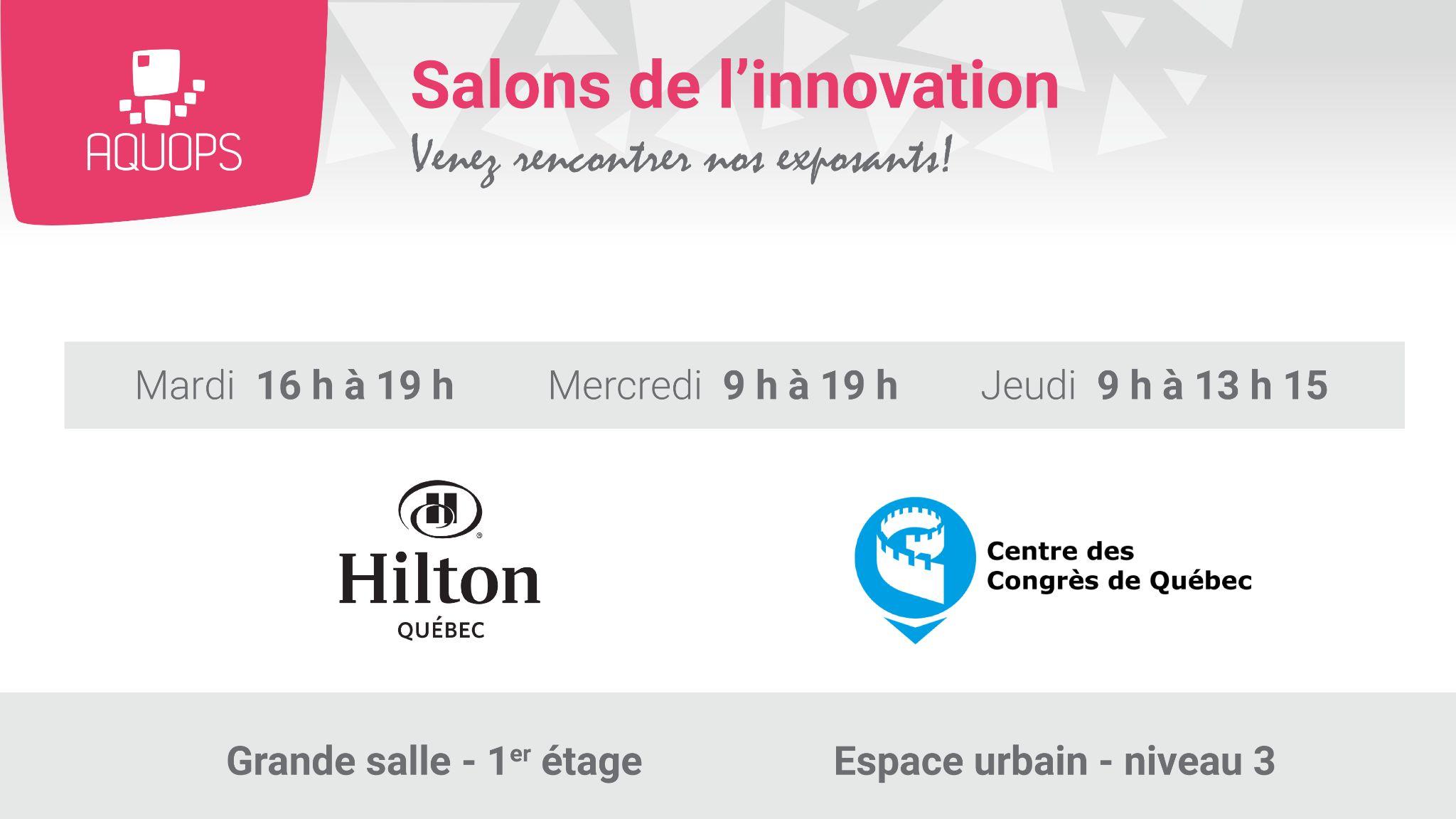 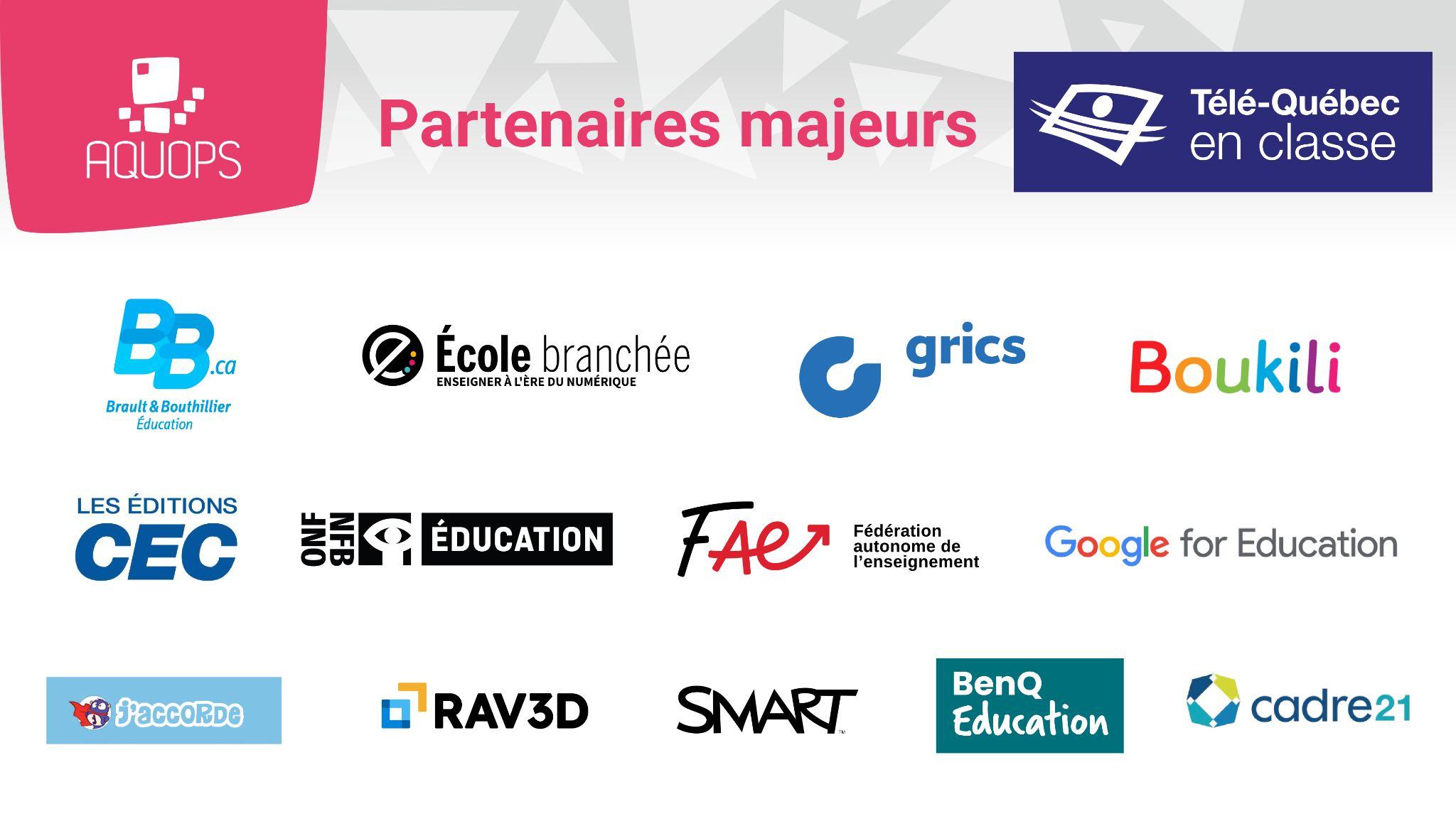